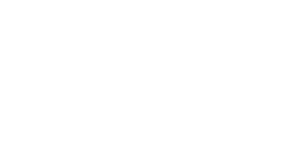 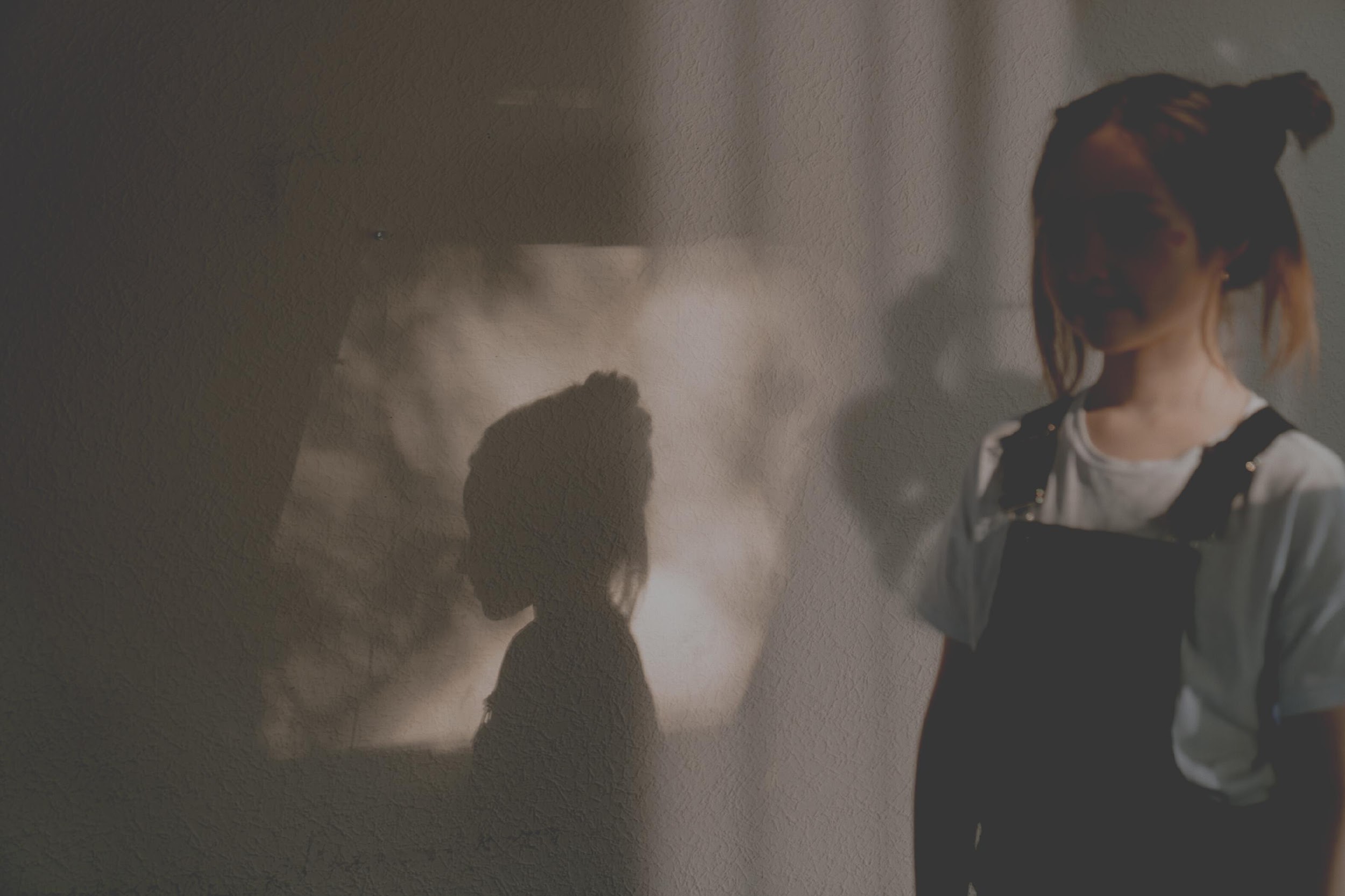 PRESENTATION
Pretty Aesthetic
Shadow
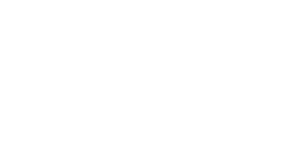 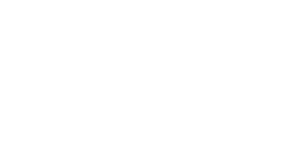 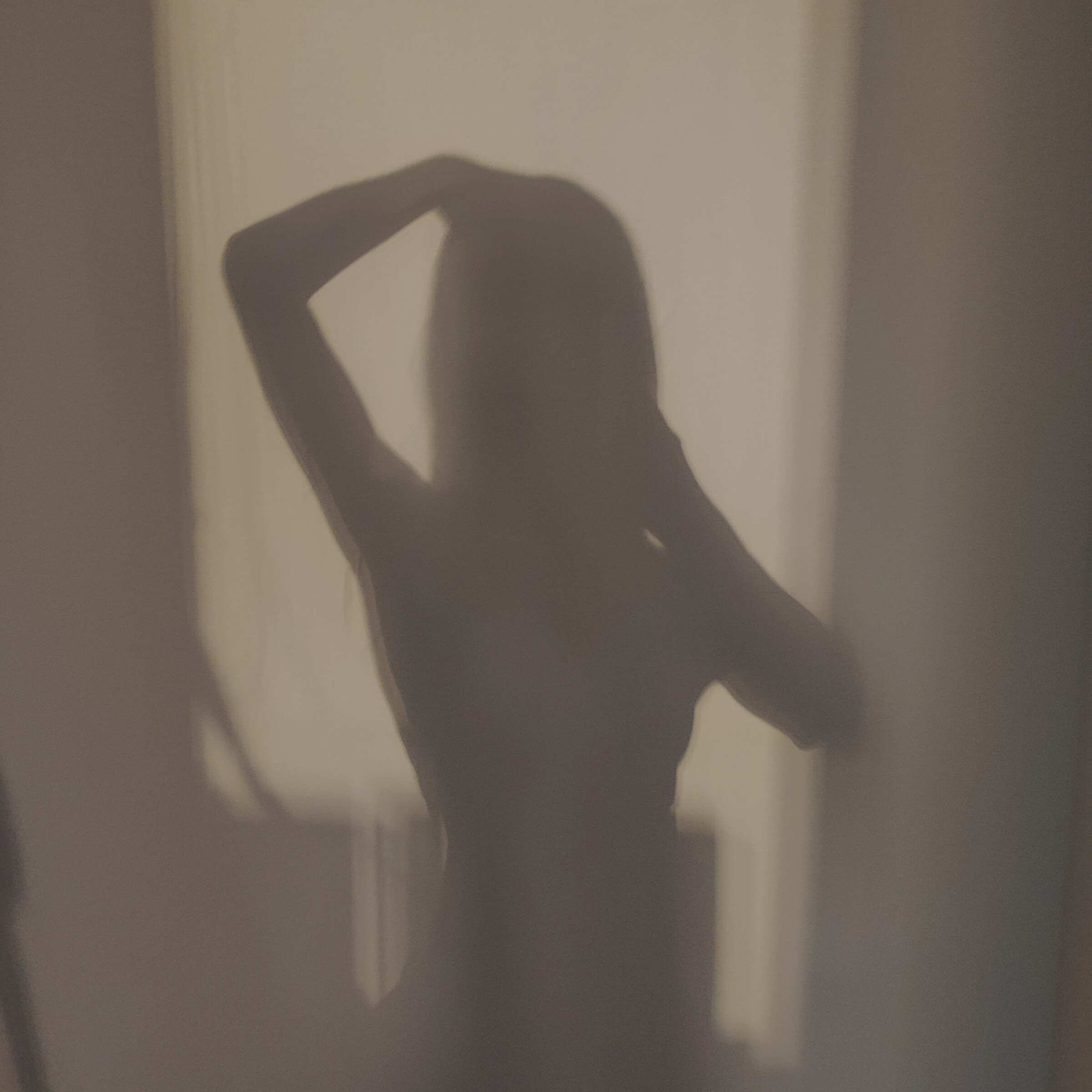 Google Slides
Click on the "Google Slides" button below this presentation preview.  Click on "Make a copy." Start editing your presentation. You need to sign in to your Google account.
Canva
Click on the "Canva" button under this presentation preview.  Start editing your presentation. You need to sign in to your Canva account.
How to
Use This Presentation
PowerPoint
Click on the "PowerPoint" button below this presentation preview. 
Start editing your presentation. Download and install the fonts used in this presentation as listed on the next page.
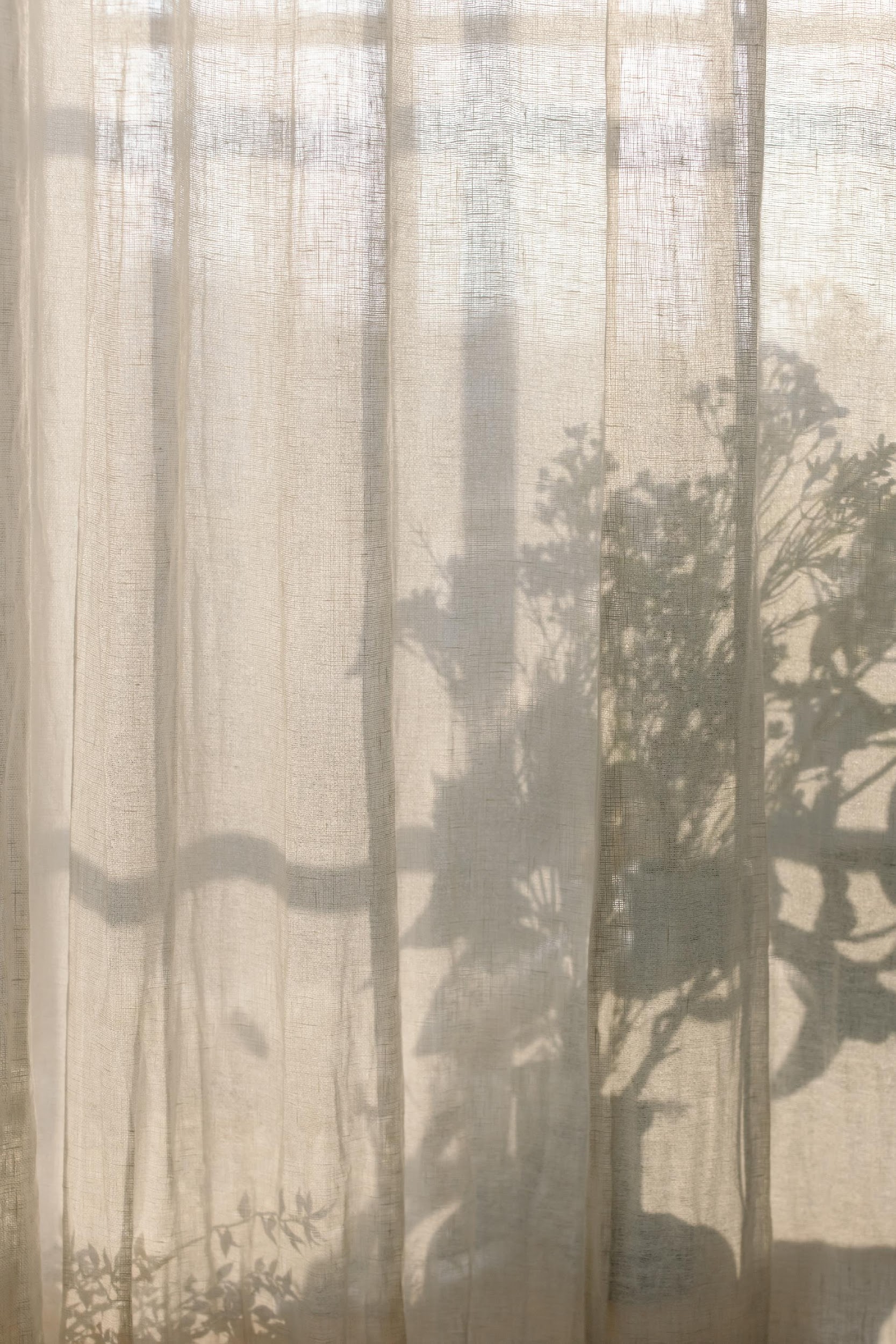 Table Of Contents
Stats & Numbers
Briefly elaborate
on what you want
to discuss.
About Us
Our Projects
Briefly elaborate
on what you want
to discuss.
Briefly elaborate
on what you want
to discuss.
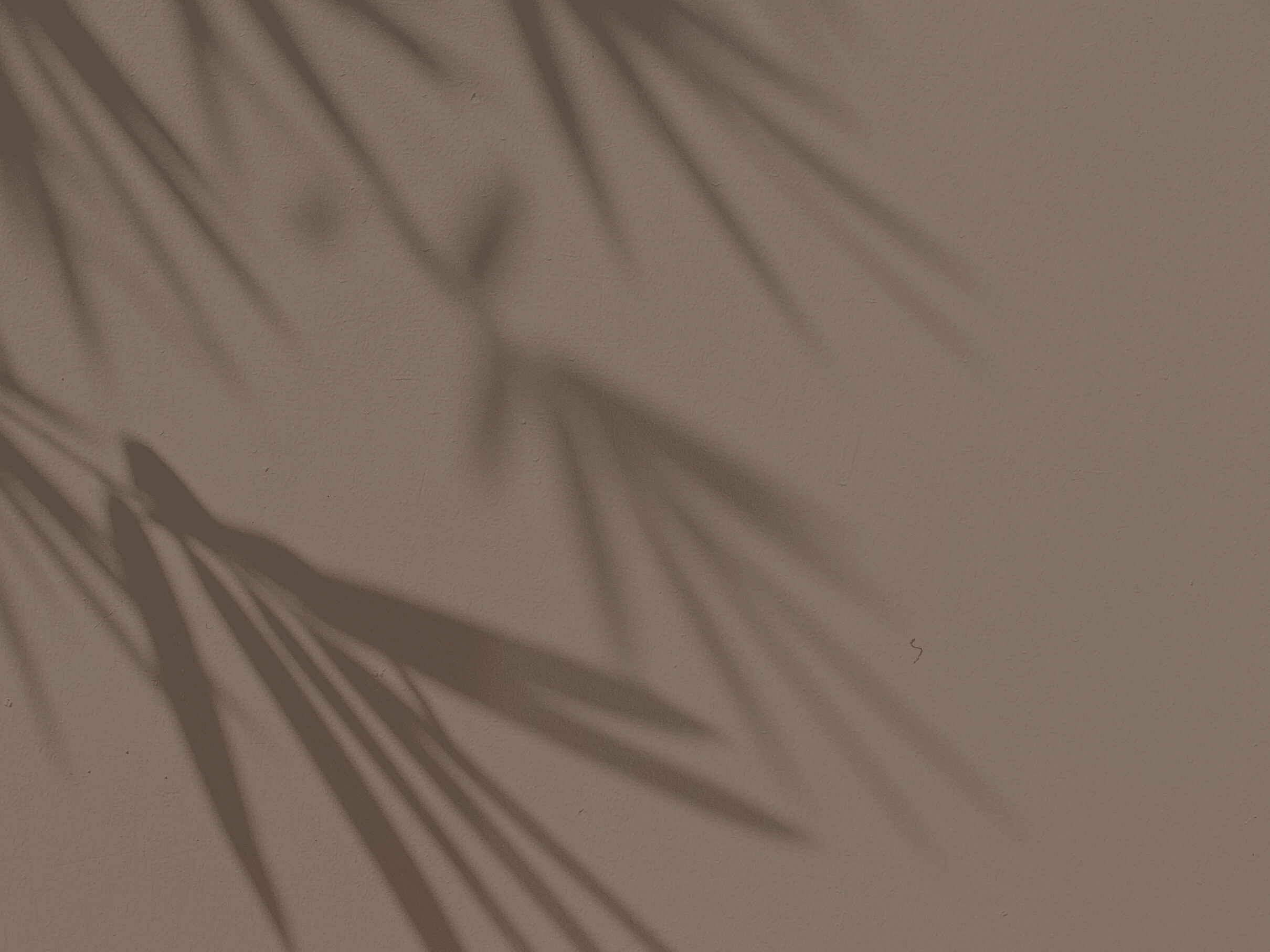 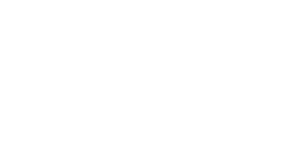 01.
About Us
Briefly elaborate on what you want
to discuss.
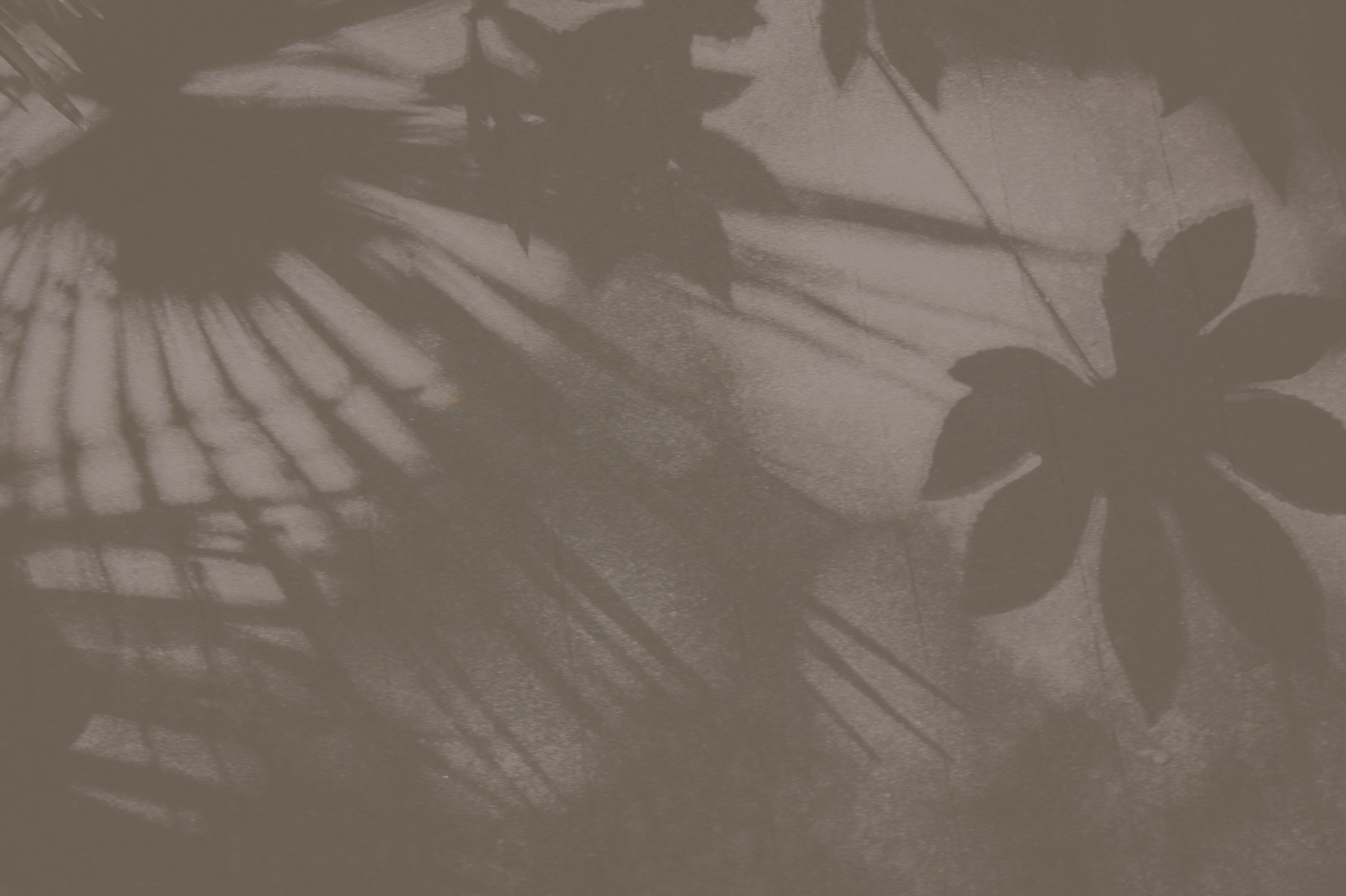 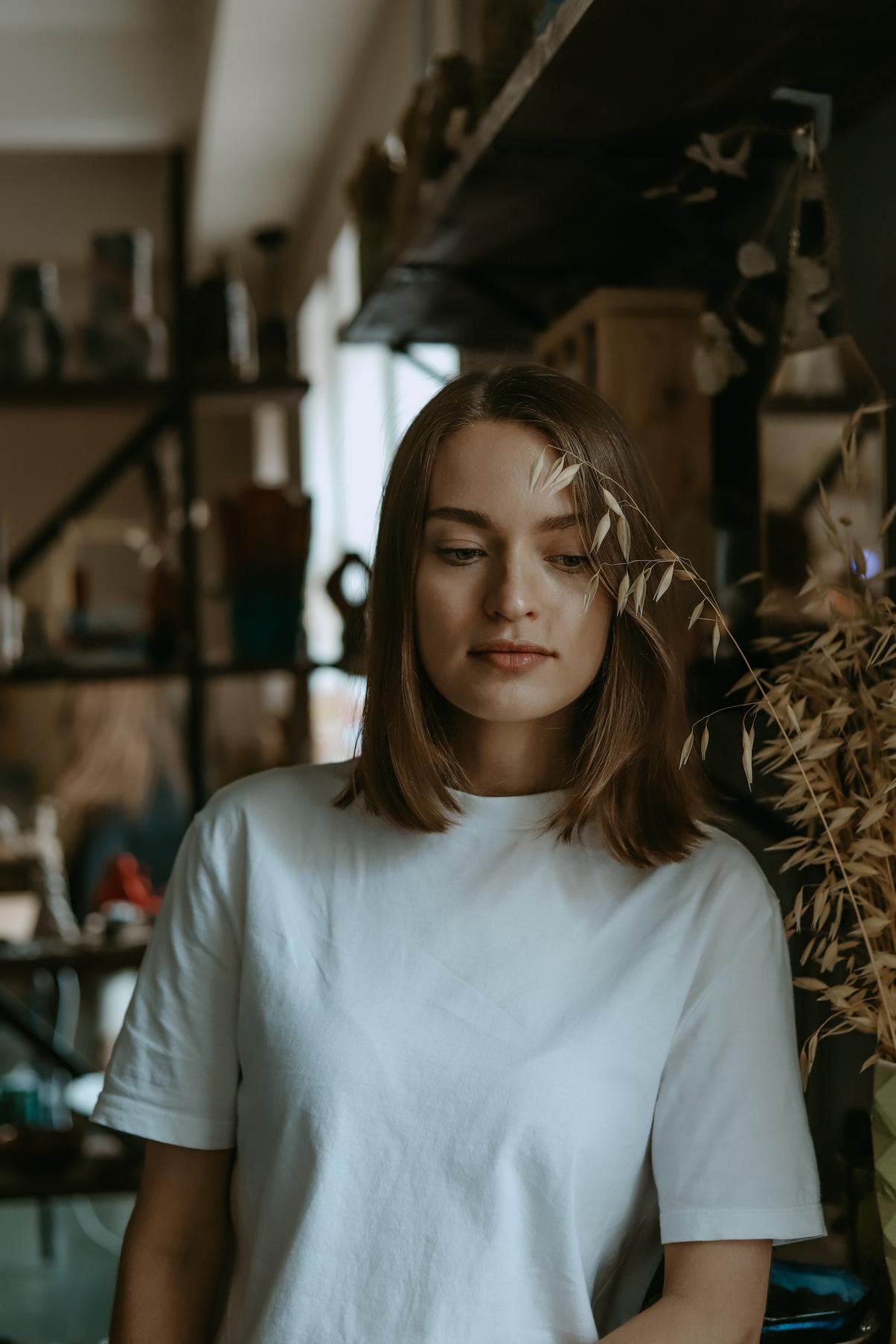 Welcome To Presentation
I'm Raina, and I'll be sharing with you my beautiful ideas. Follow me at @reallygreatsite to learn more.
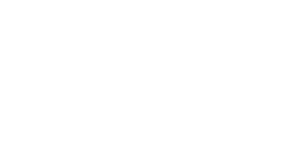 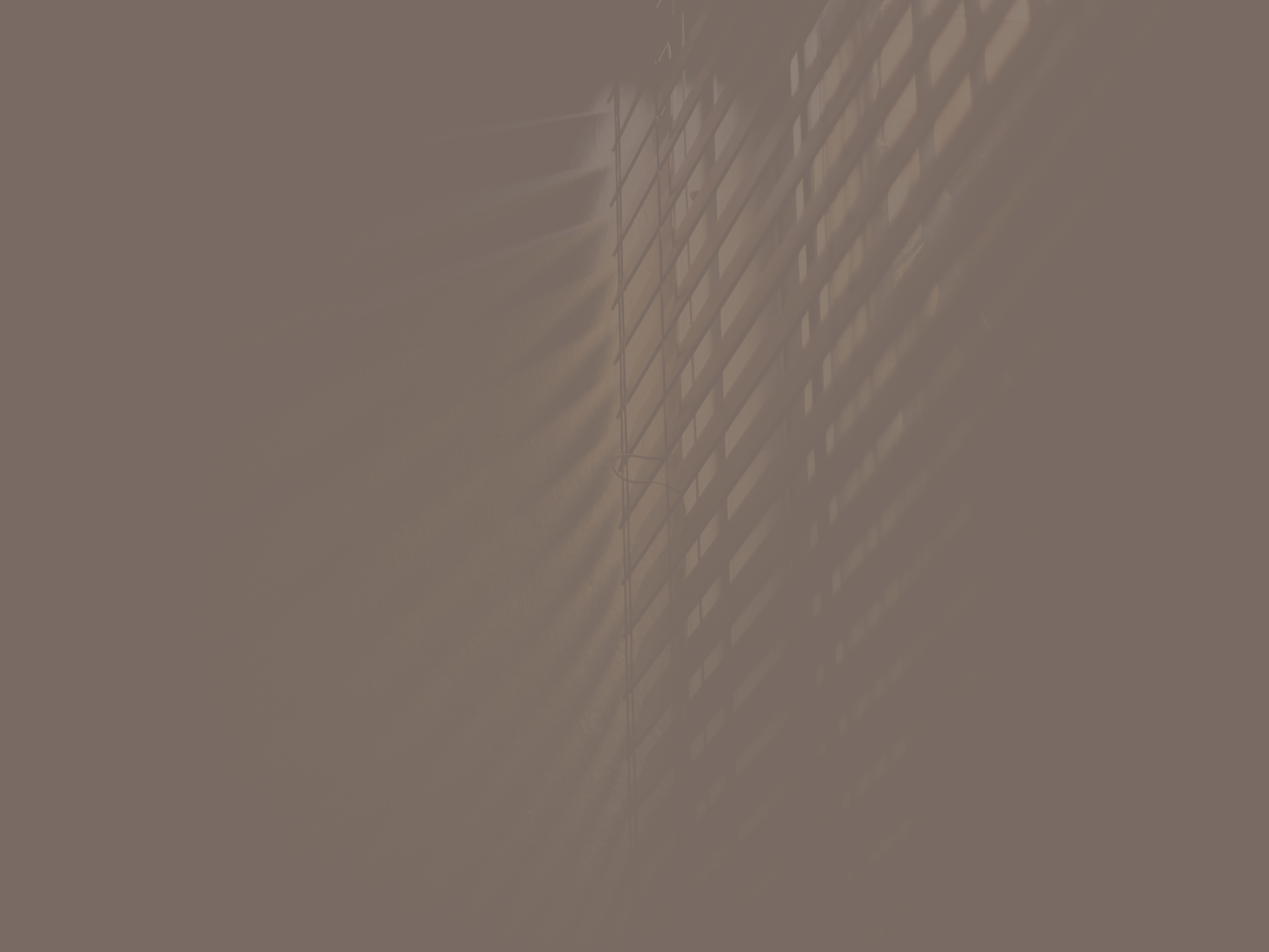 About Us
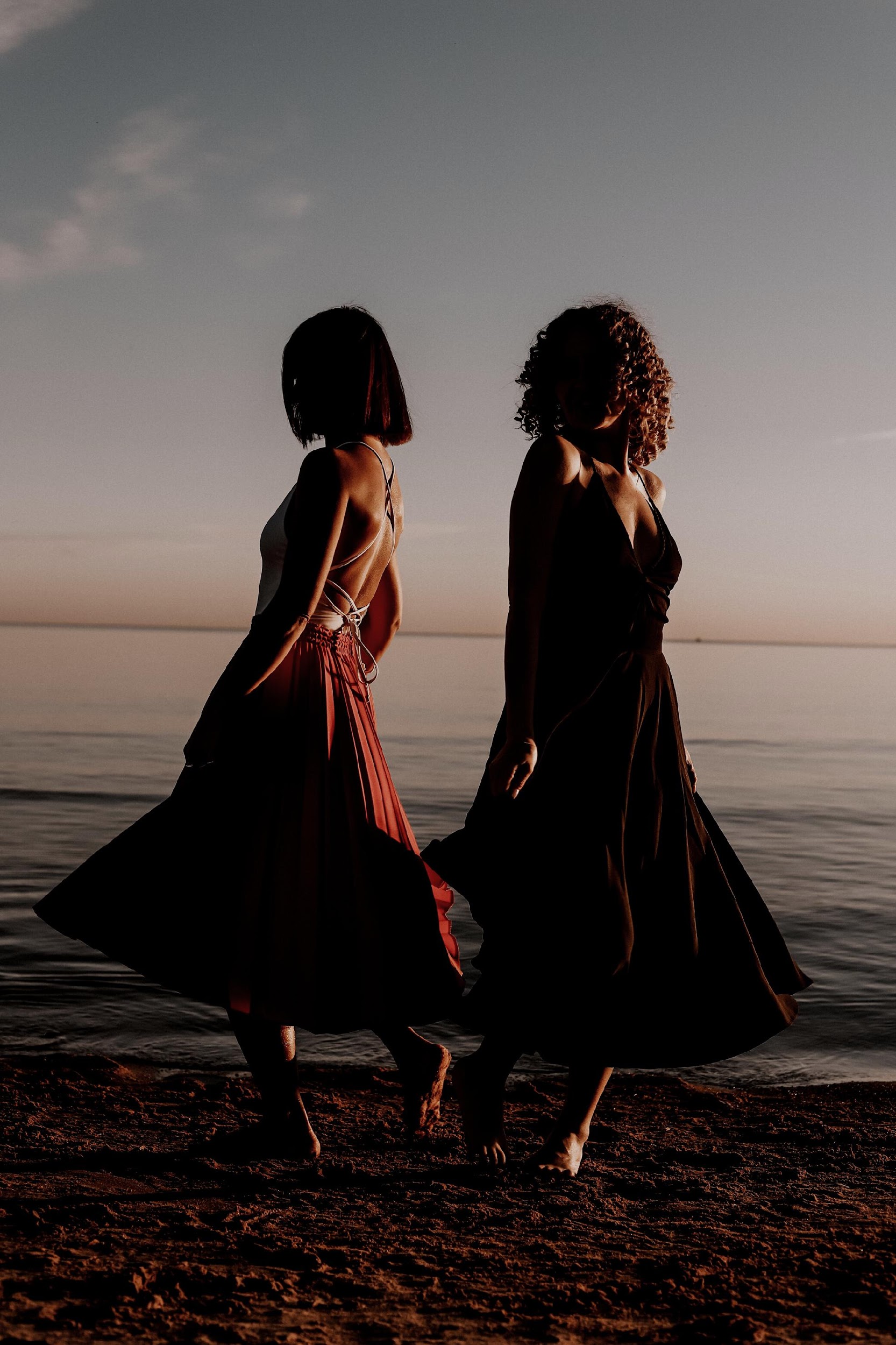 Who we are?
Briefly elaborate on
what you want to discuss.
What we do?
Briefly elaborate on
what you want to discuss.
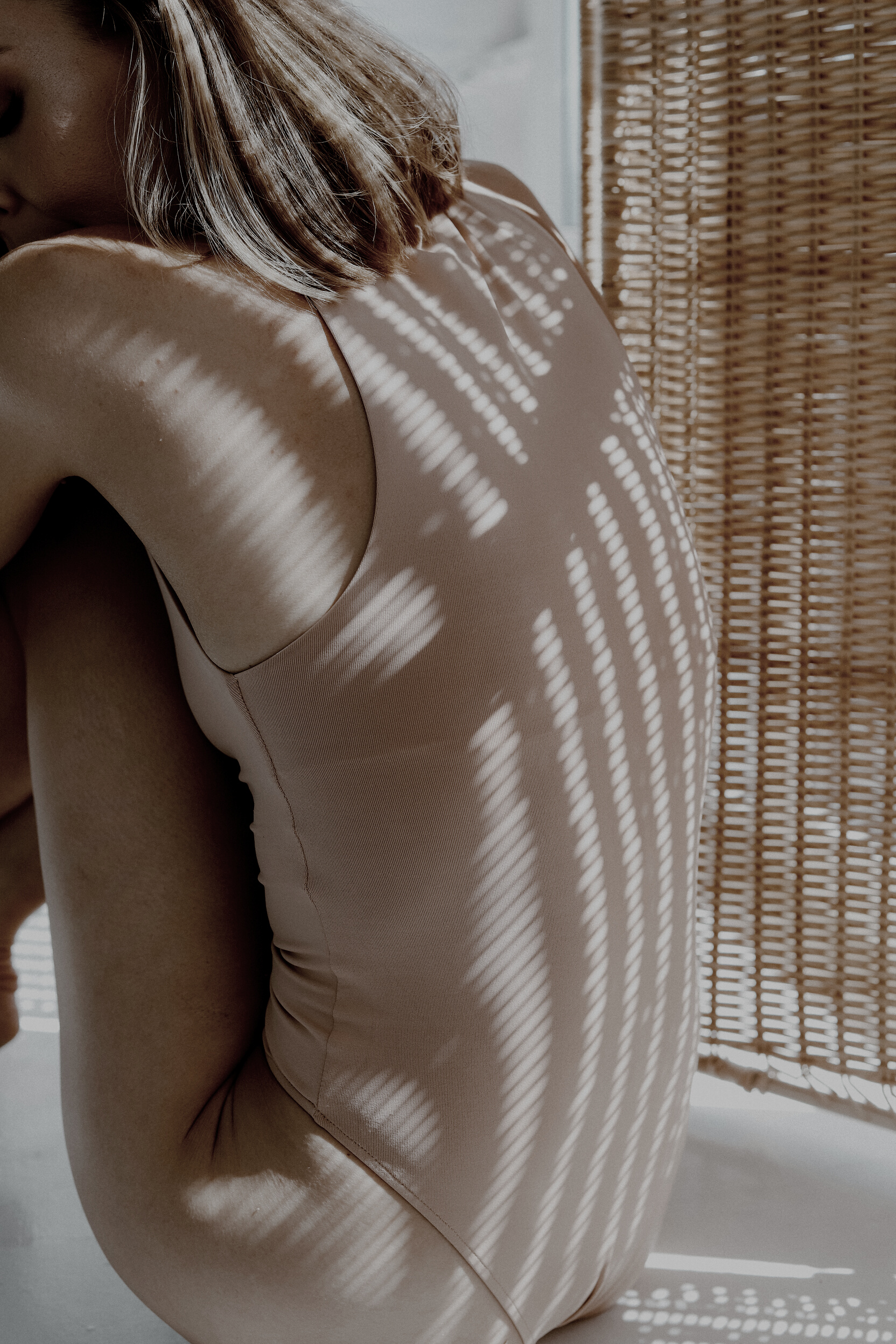 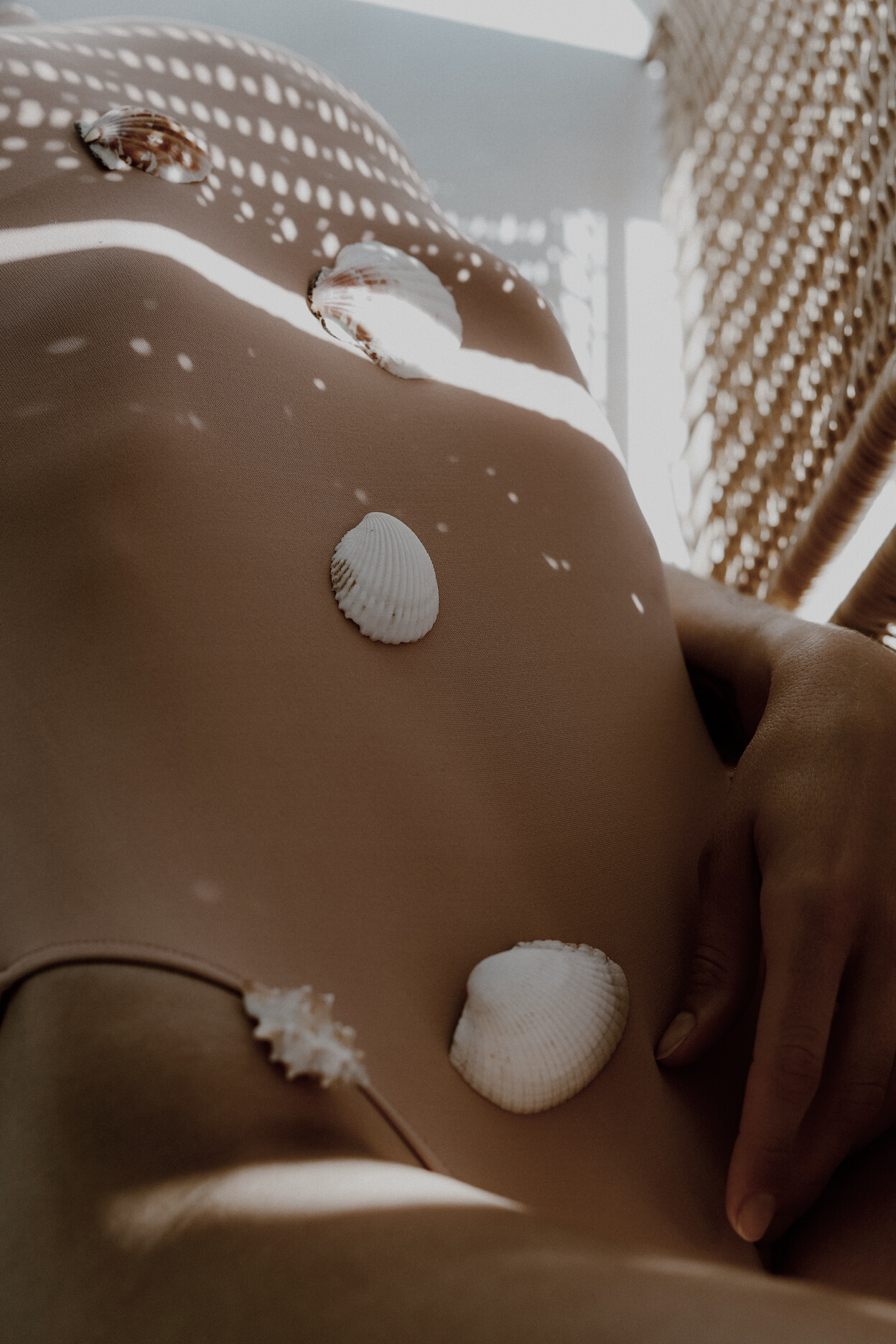 Gallery Image
What can you say about your projects? Share it here!
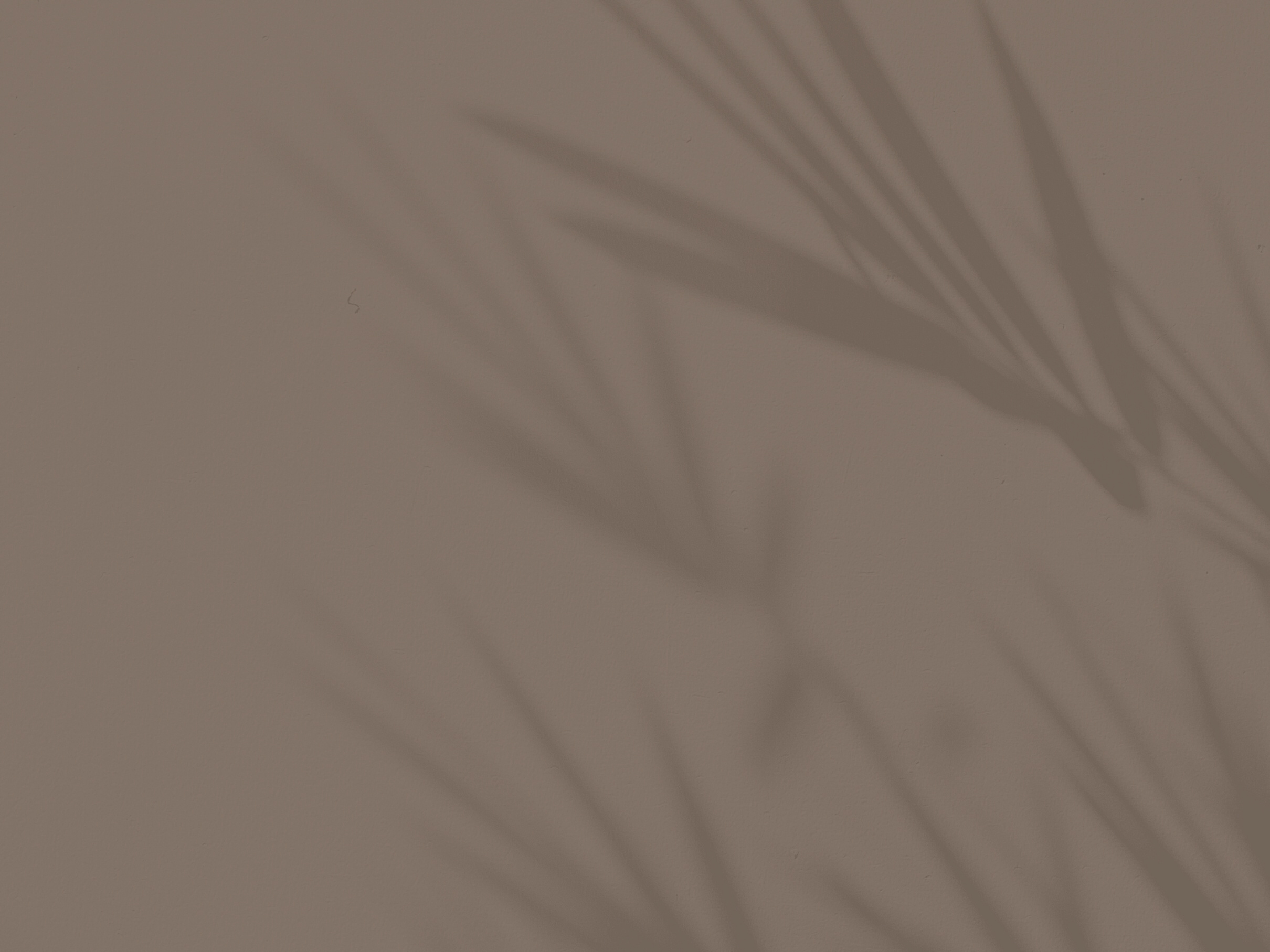 Write Your Idea
Add a main point
Add a main point
Add a main point
Briefly elaborate on what you want to discuss.
Briefly elaborate on what you want to discuss.
Briefly elaborate on what you want to discuss.
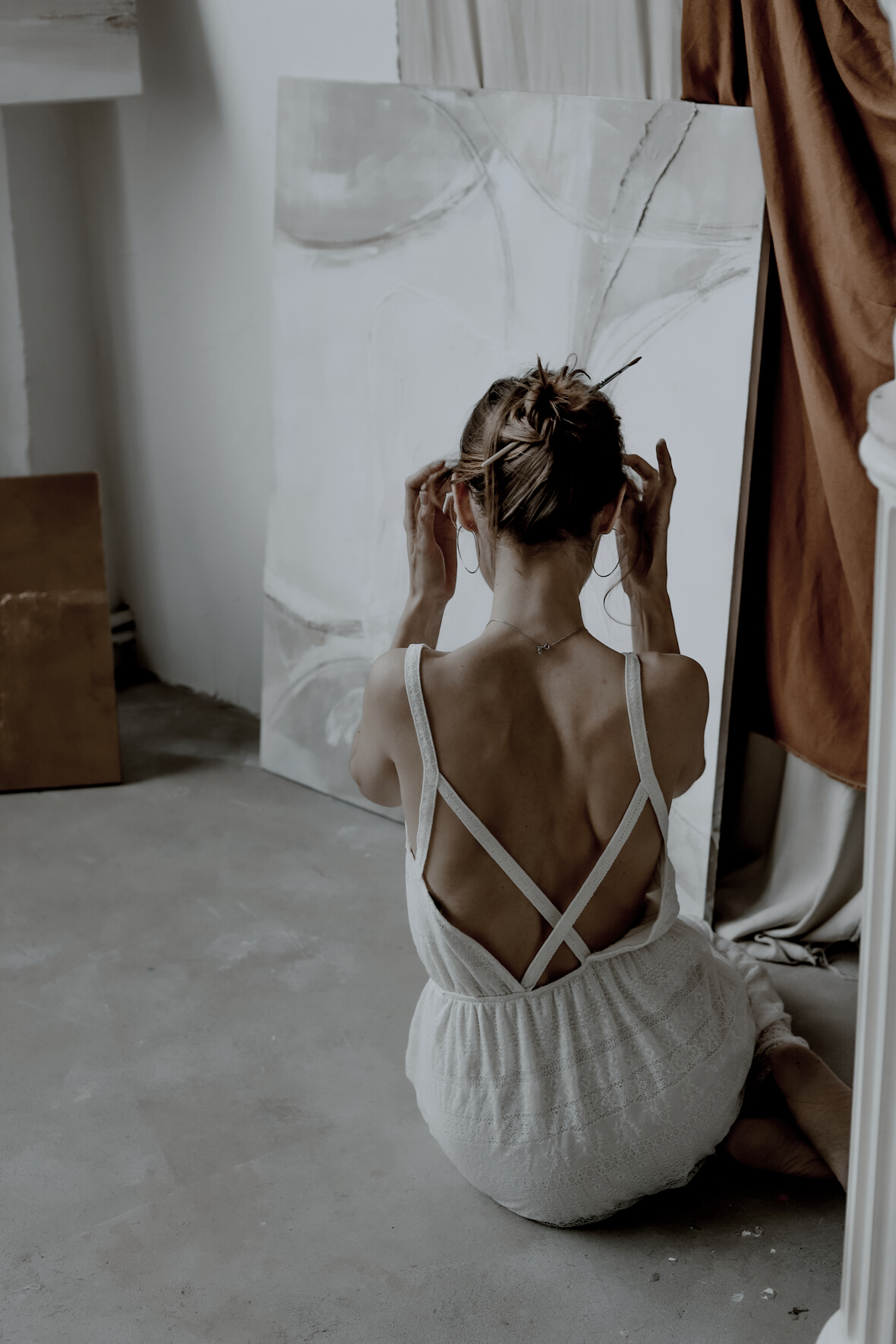 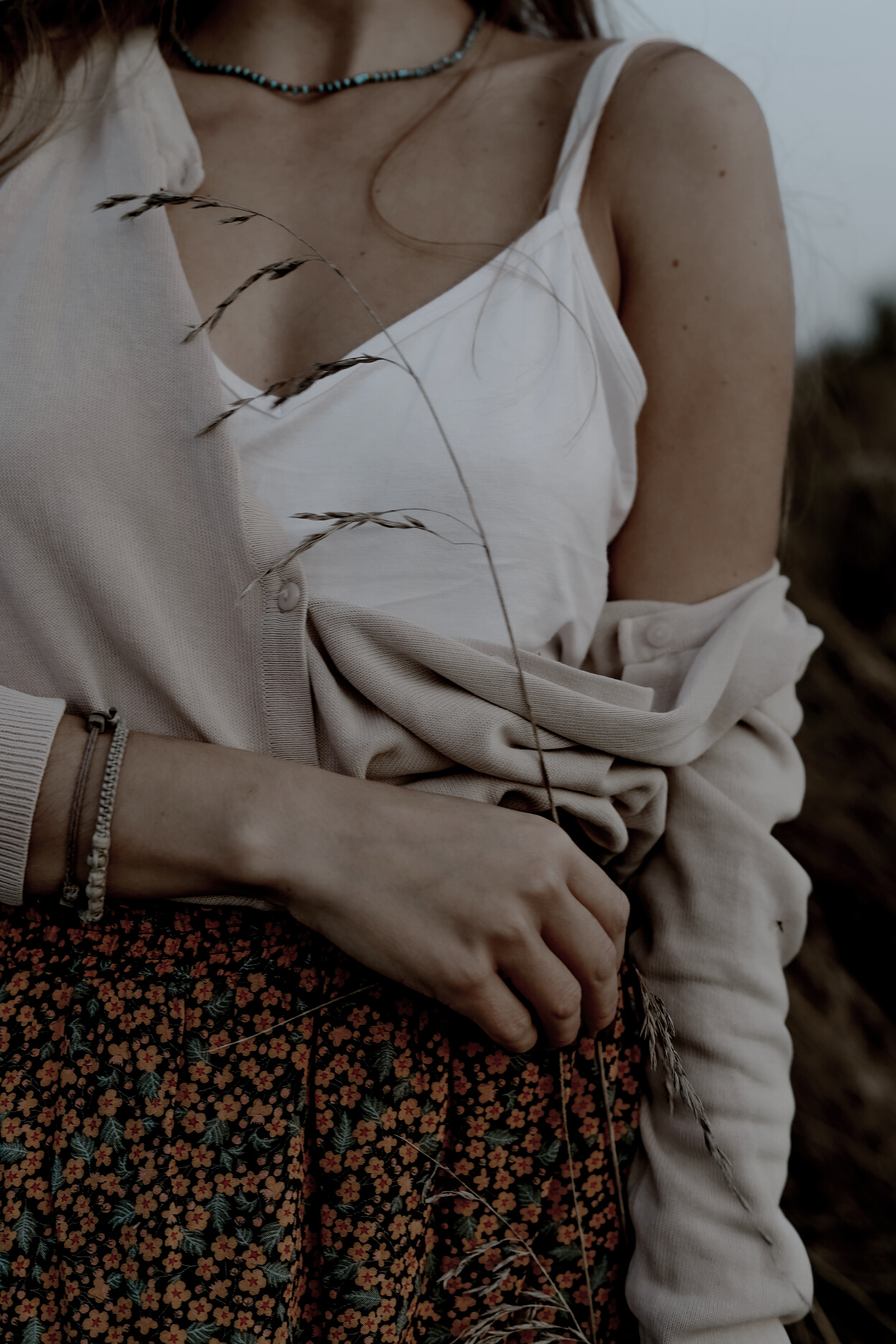 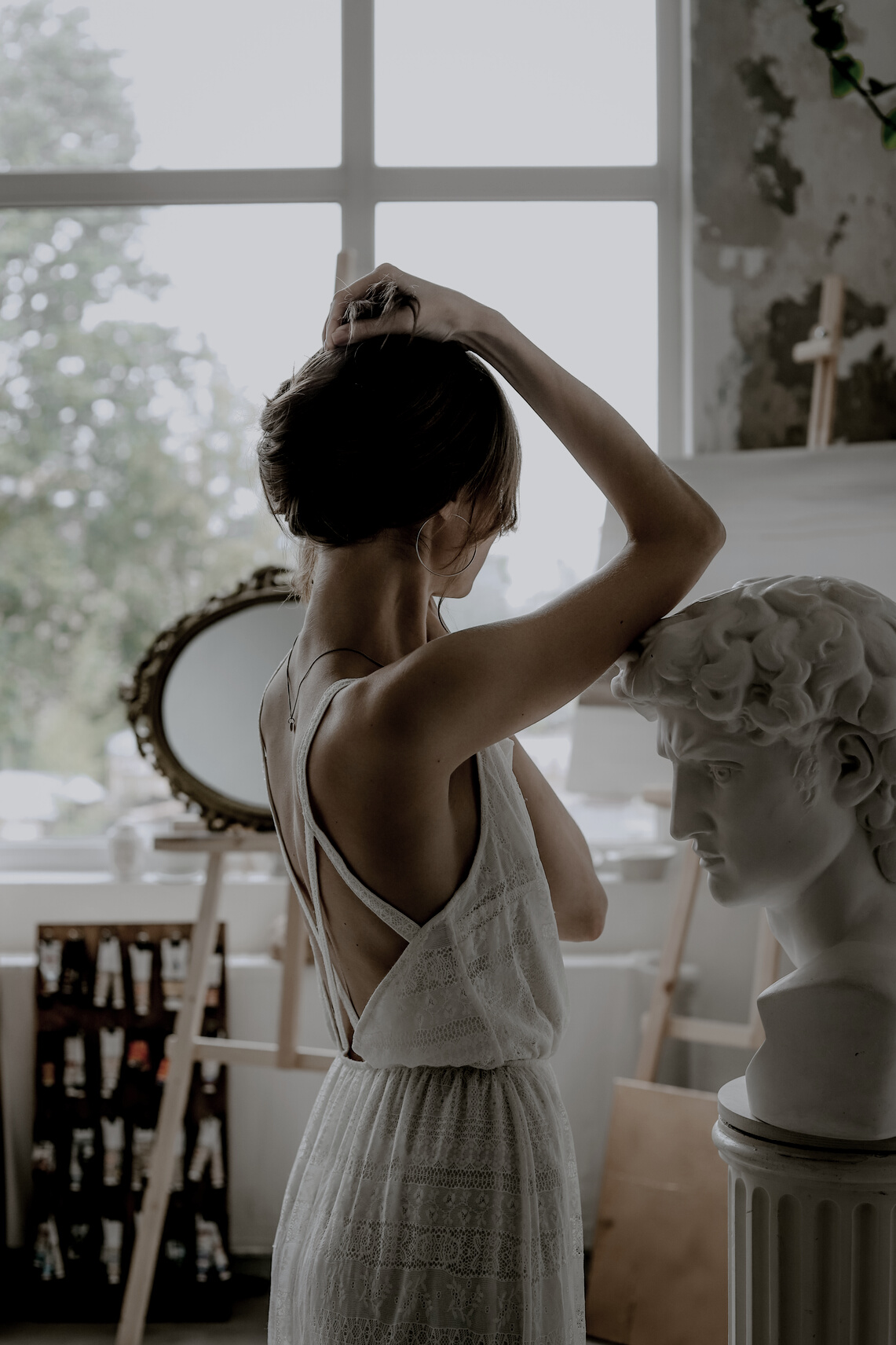 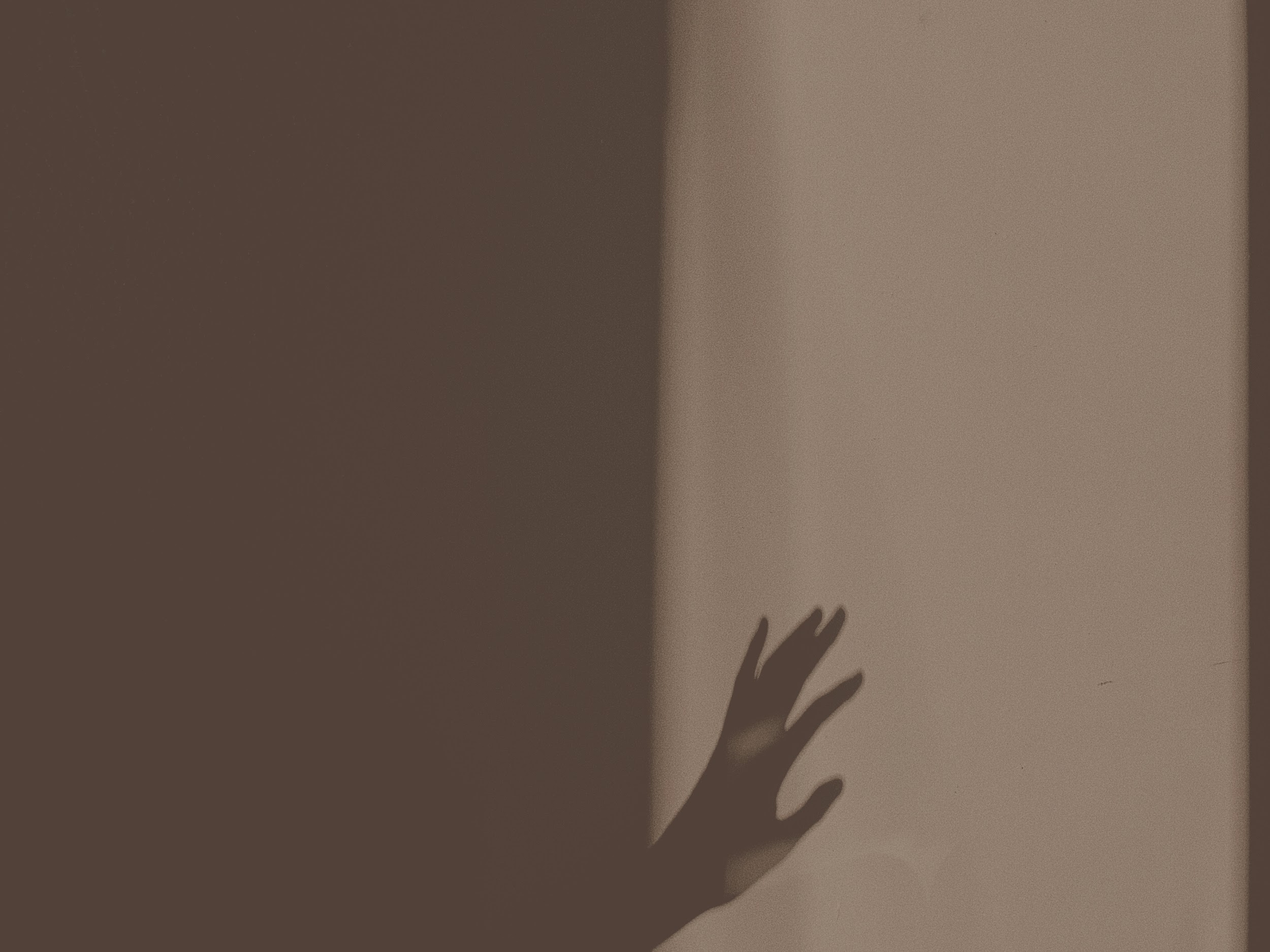 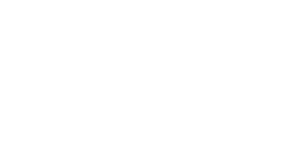 Write an original
statement or
inspiring quote
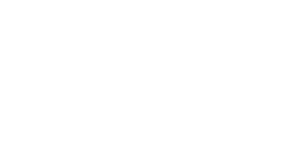 — Include a credit, citation, or supporting message
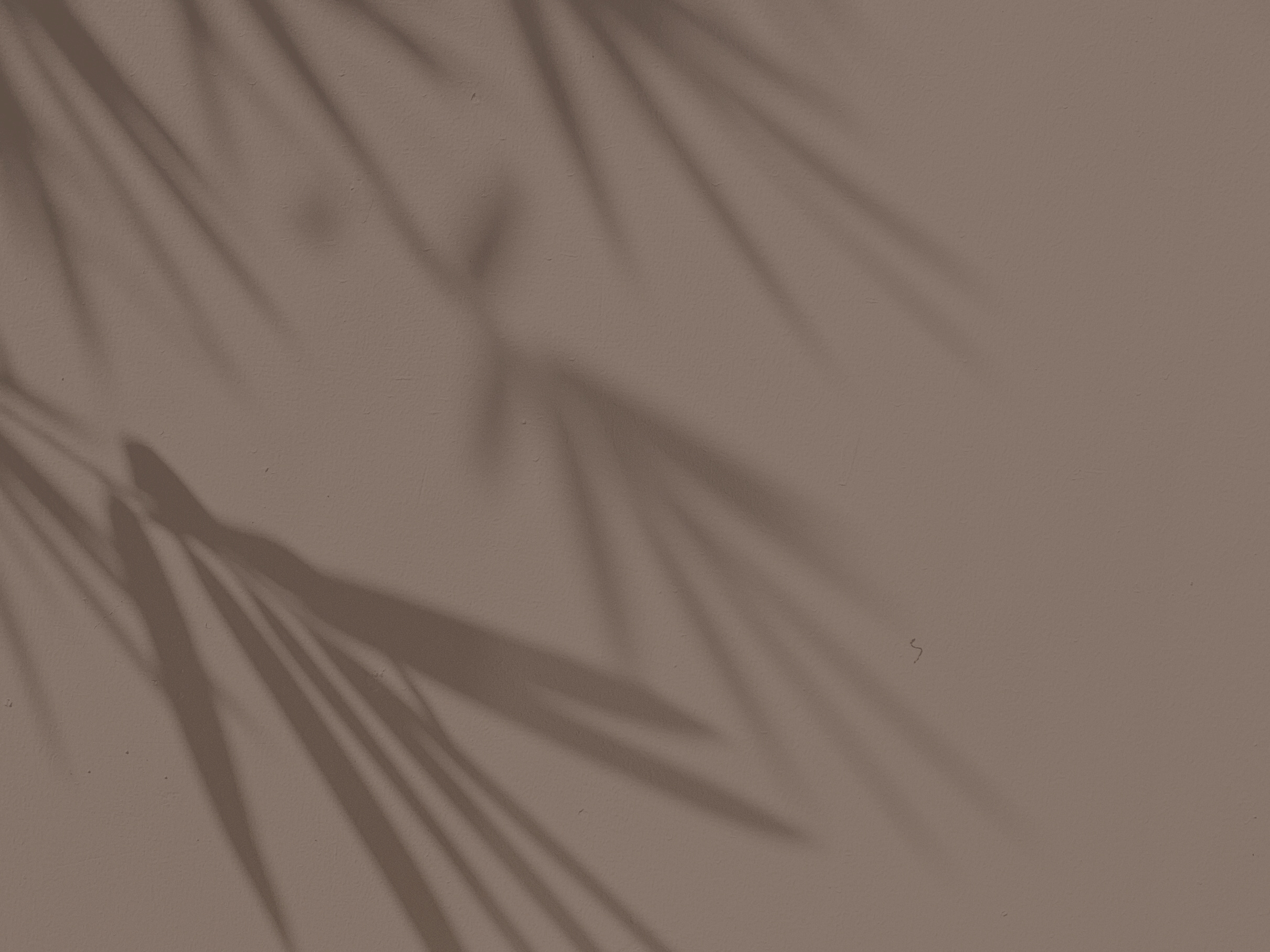 Add a Team Members Page
Name
Name
Name
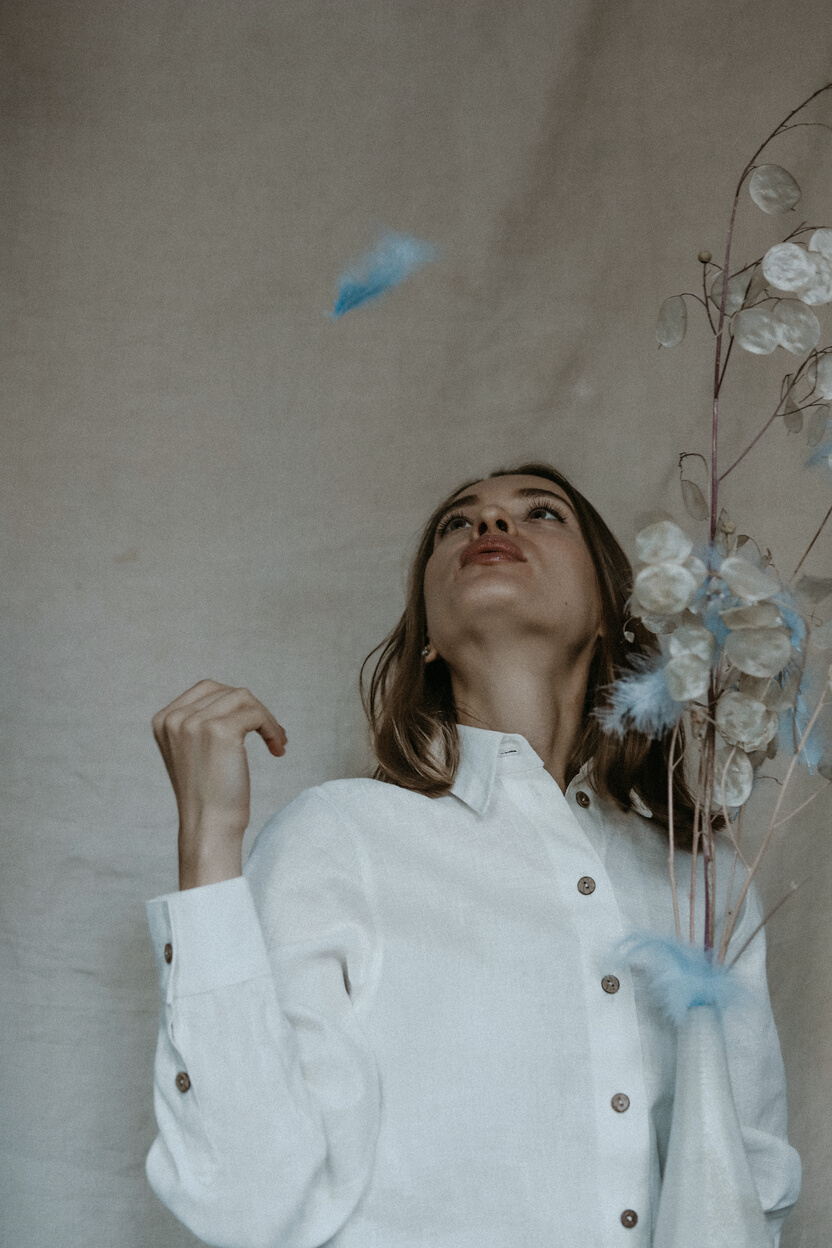 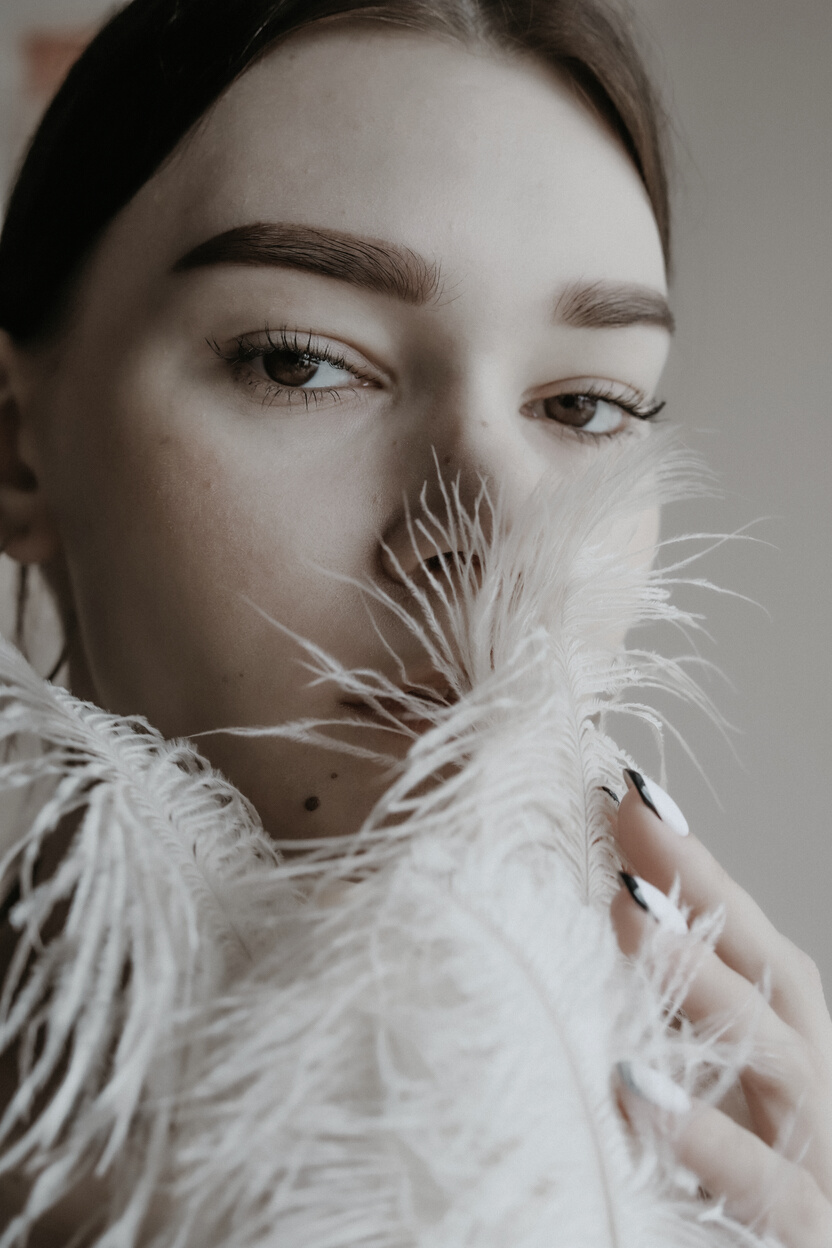 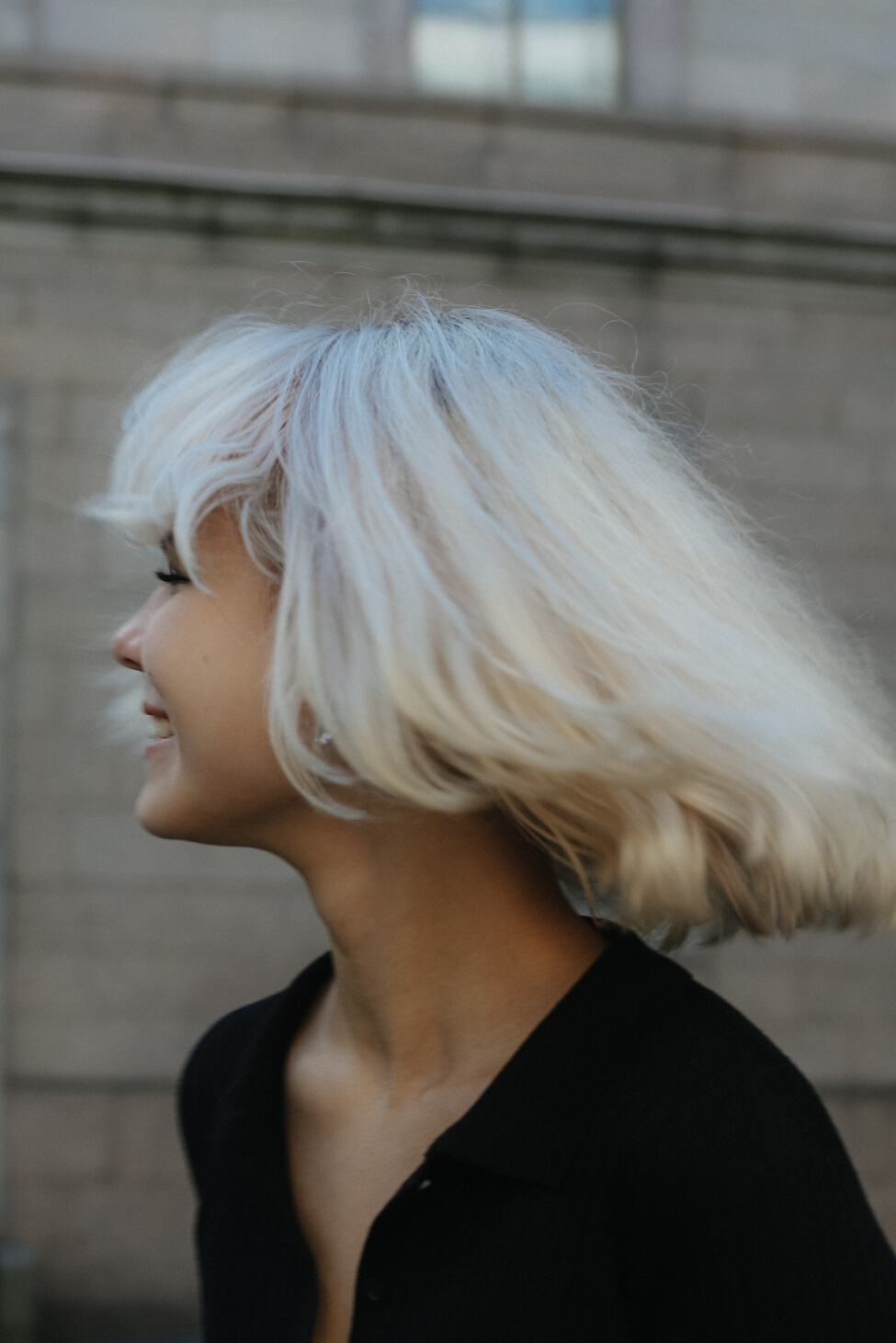 Title or Position
Title or Position
Title or Position
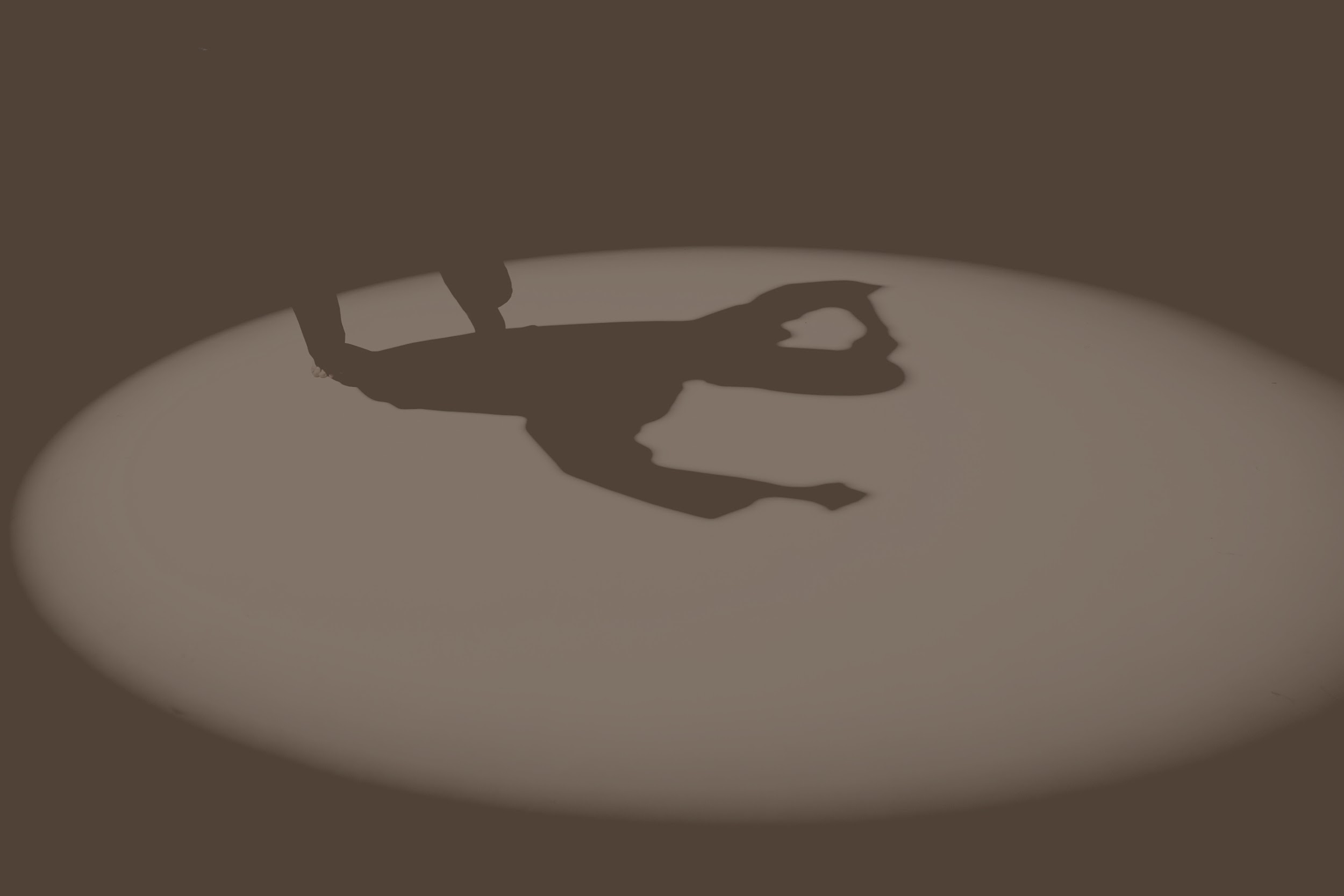 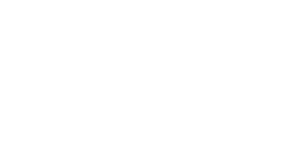 02.
Your Projects
Briefly elaborate on what you want
to discuss.
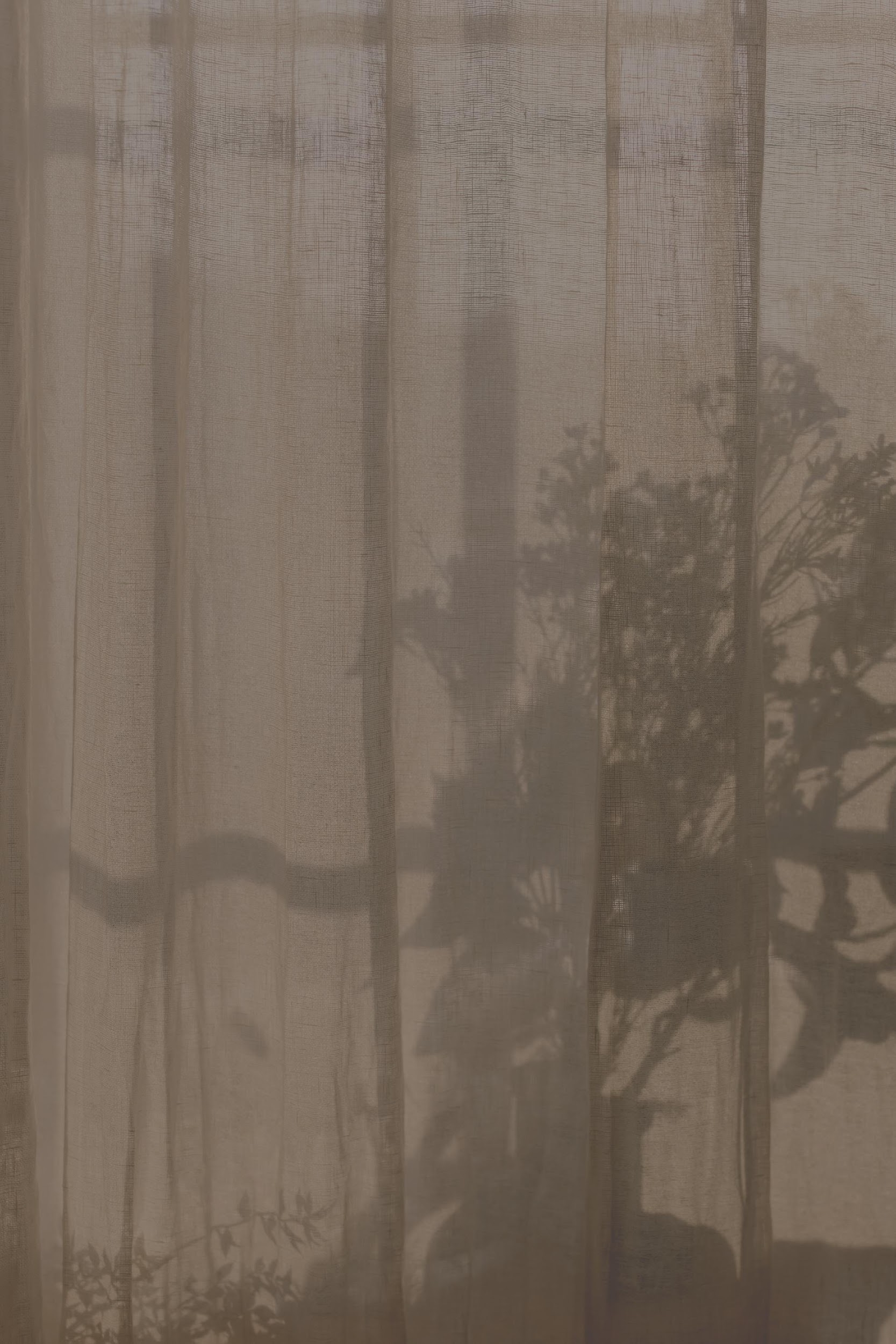 Your
Project
YEAR: 2022
ROLE: WRITE YOUR ROLE
Presentations are communication tools that
can be used as demonstrations, lectures, speeches,
reports, and more.
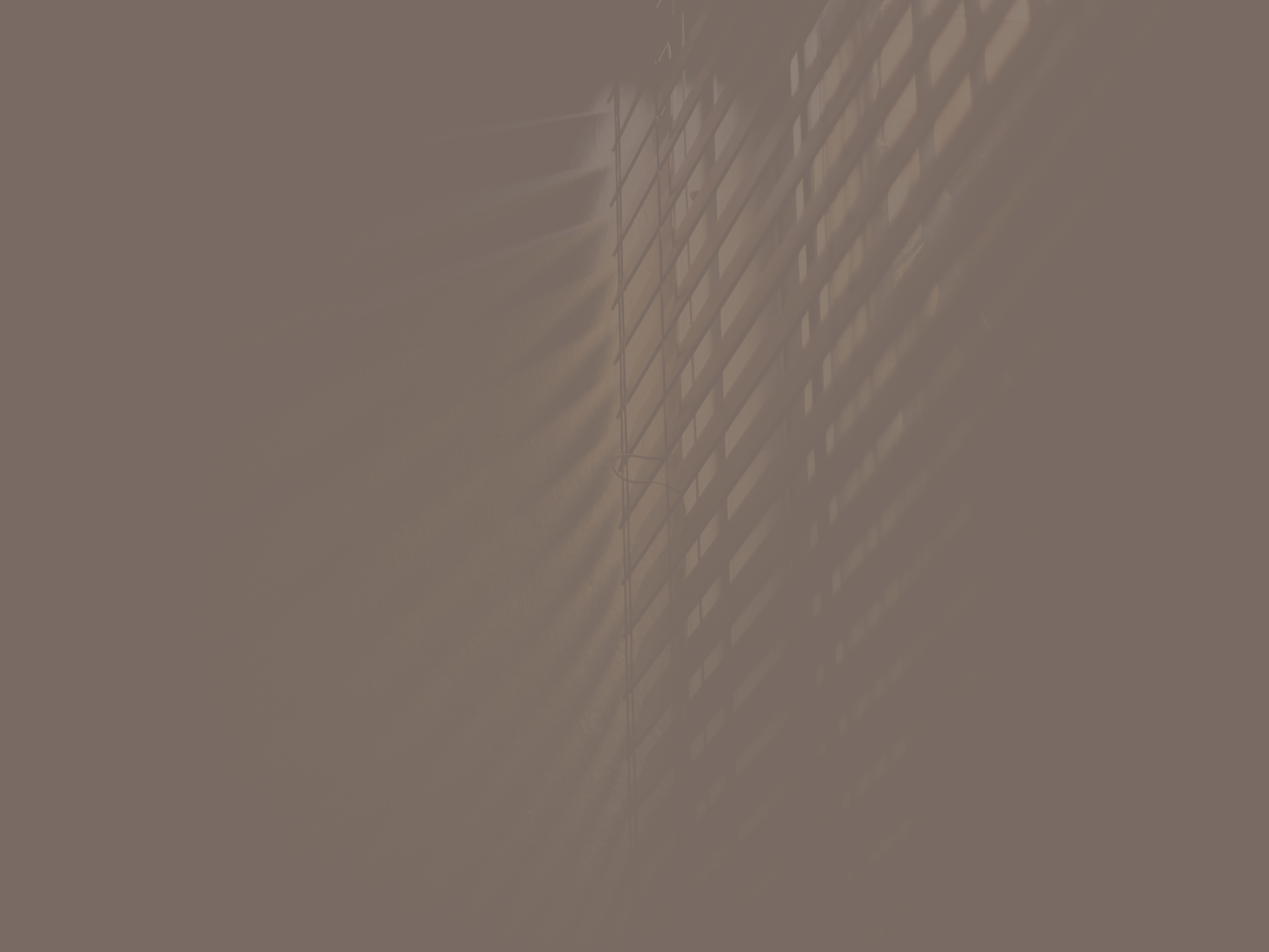 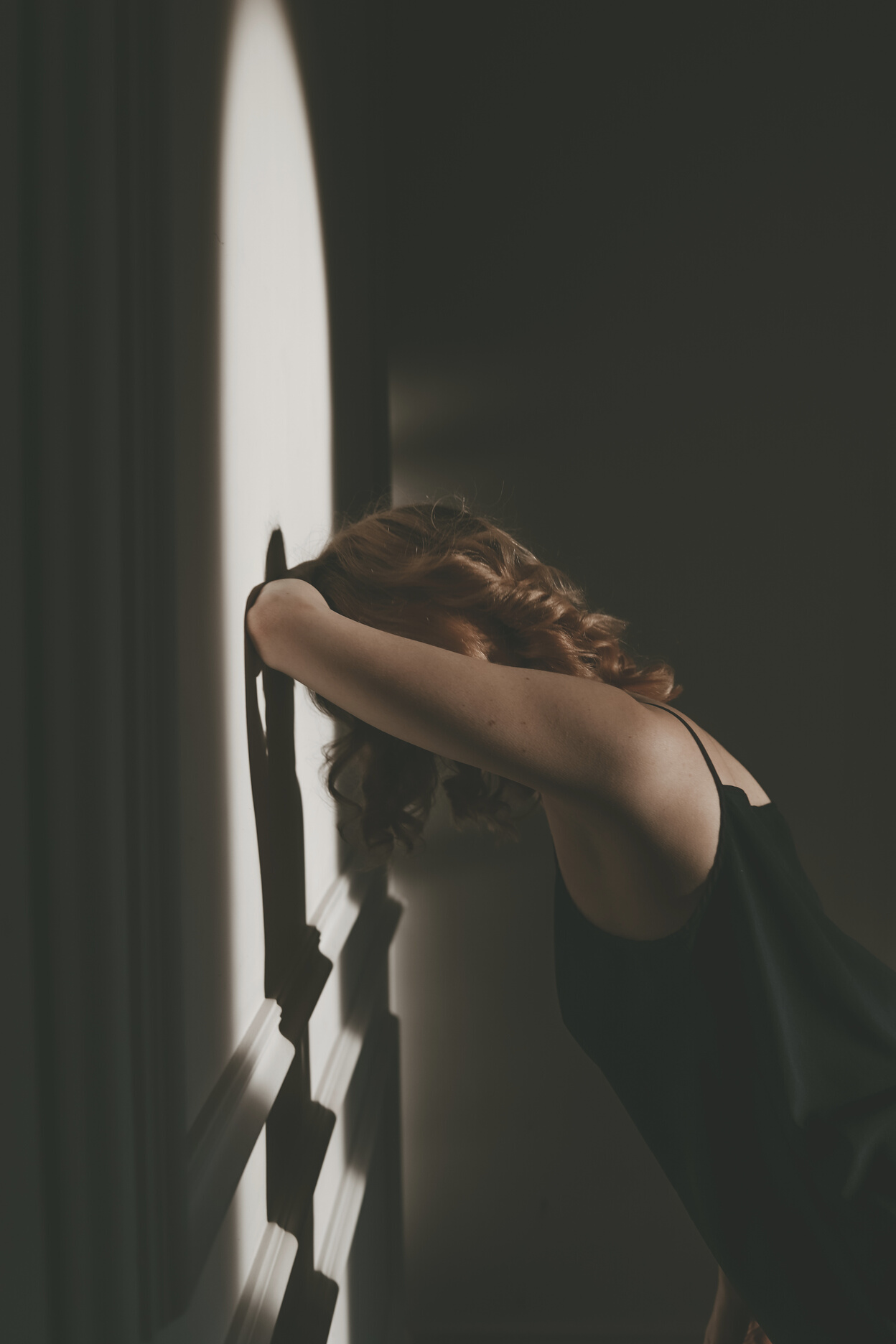 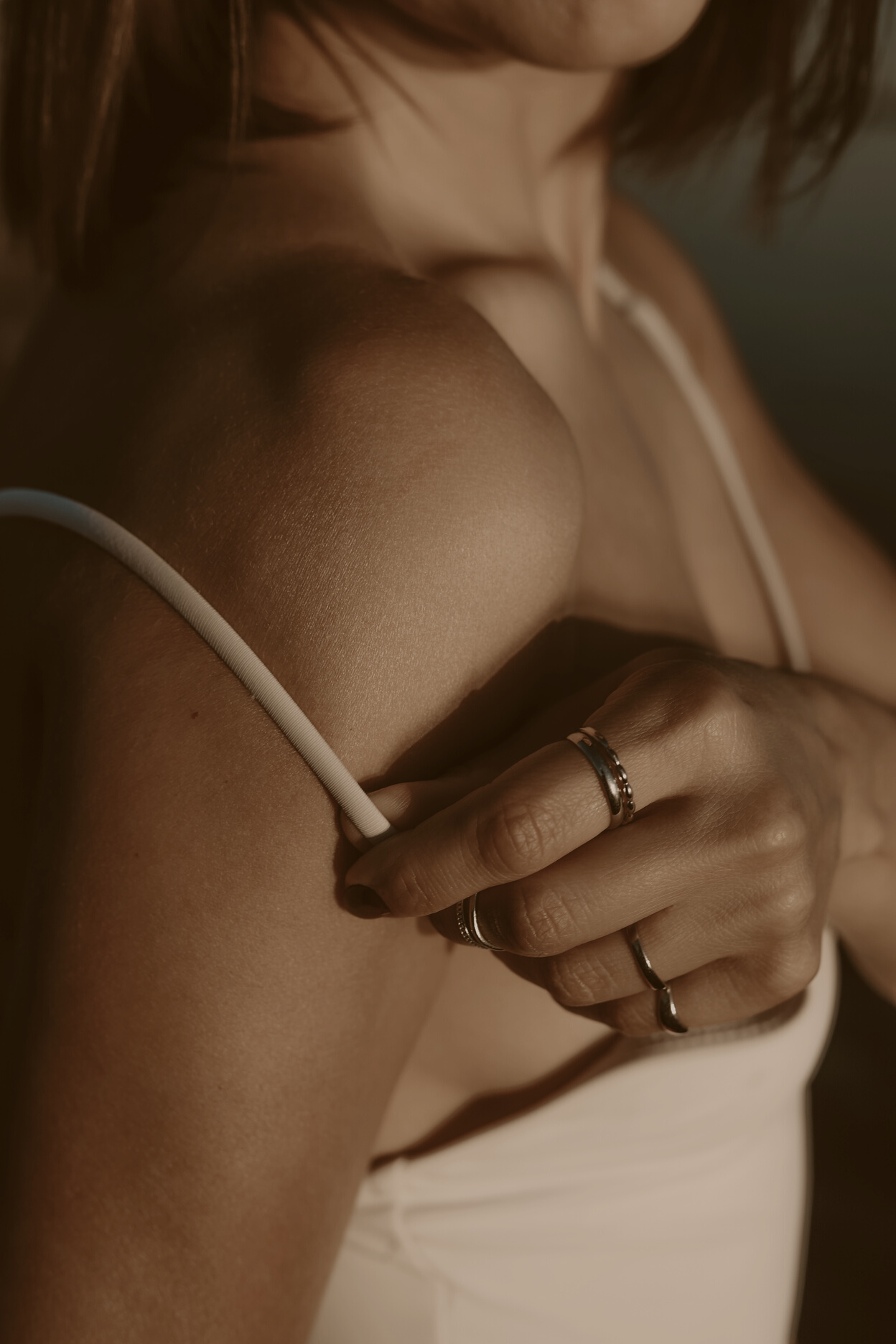 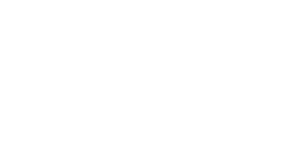 A picture is worth a thousand words
What can you say about your projects?
Share it here!
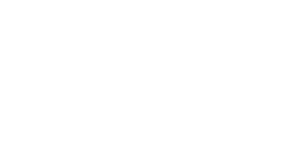 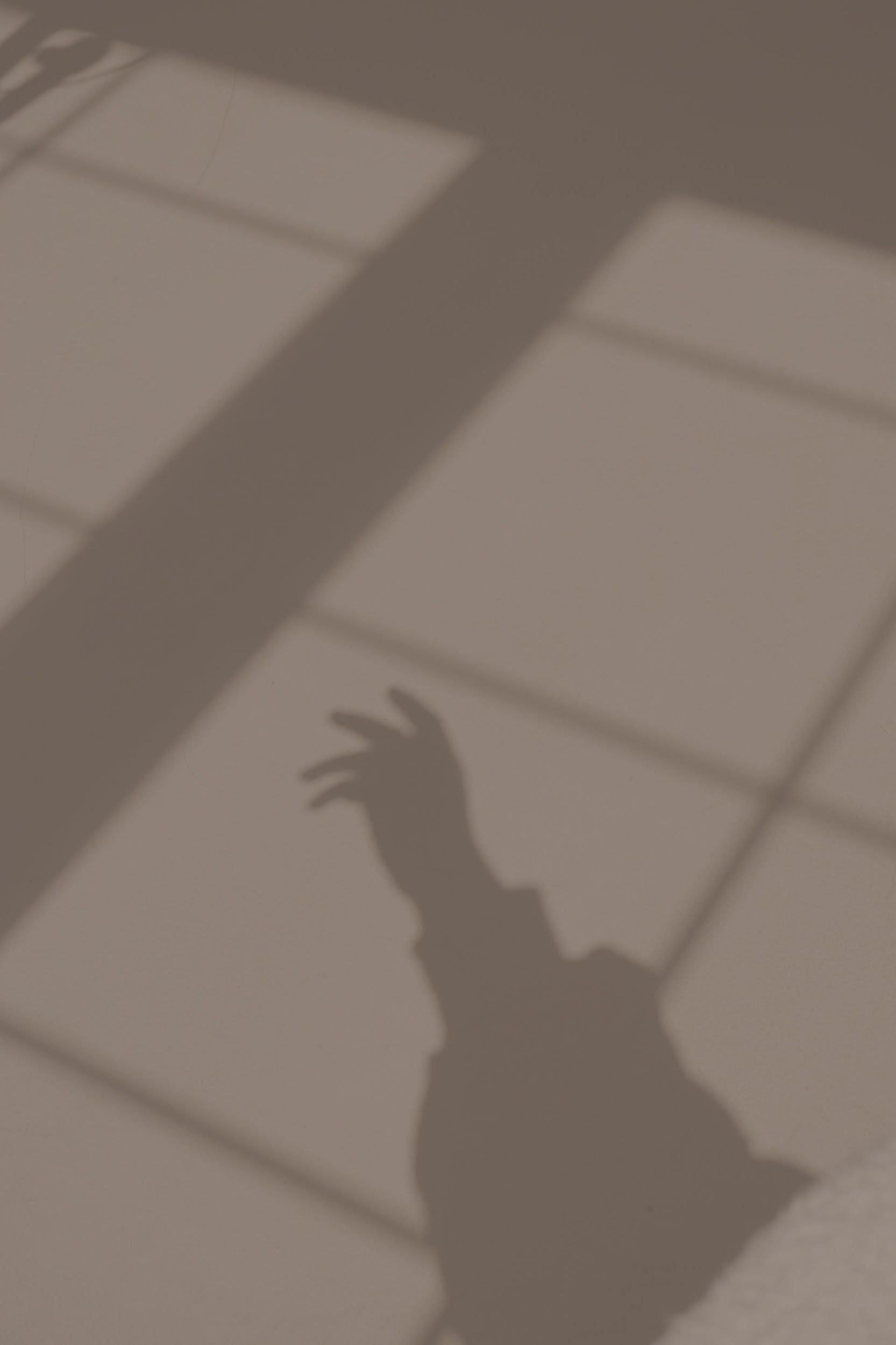 Write your topic or idea
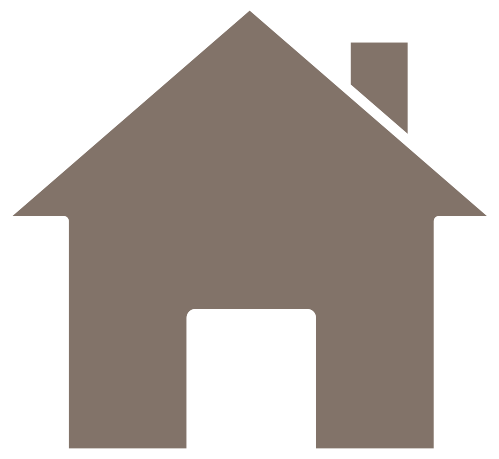 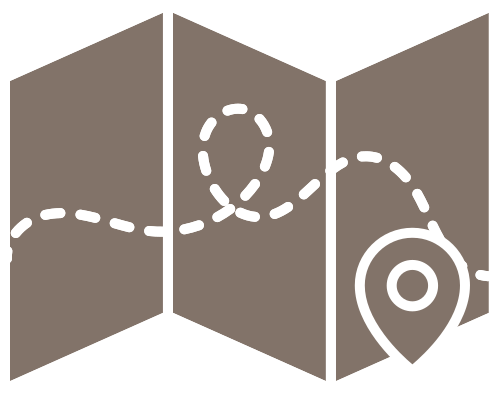 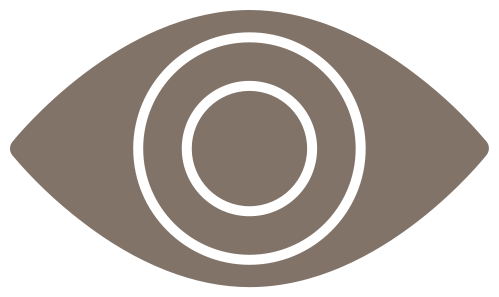 Add a main point
Add a main point
Add a main point
Briefly elaborate on
what you want to discuss.
Briefly elaborate on
what you want to discuss.
Briefly elaborate on
what you want to discuss.
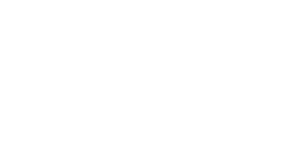 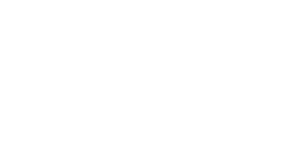 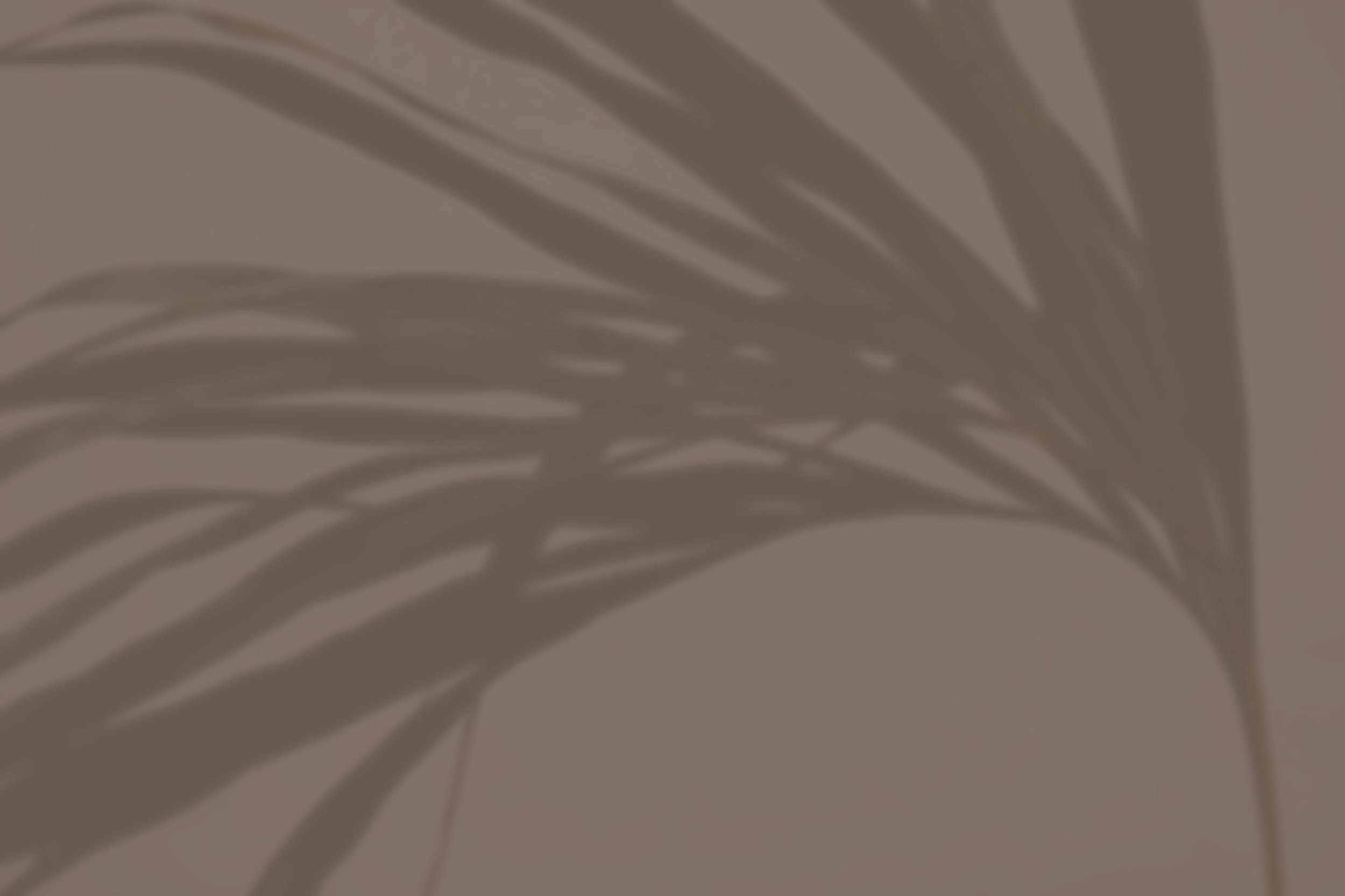 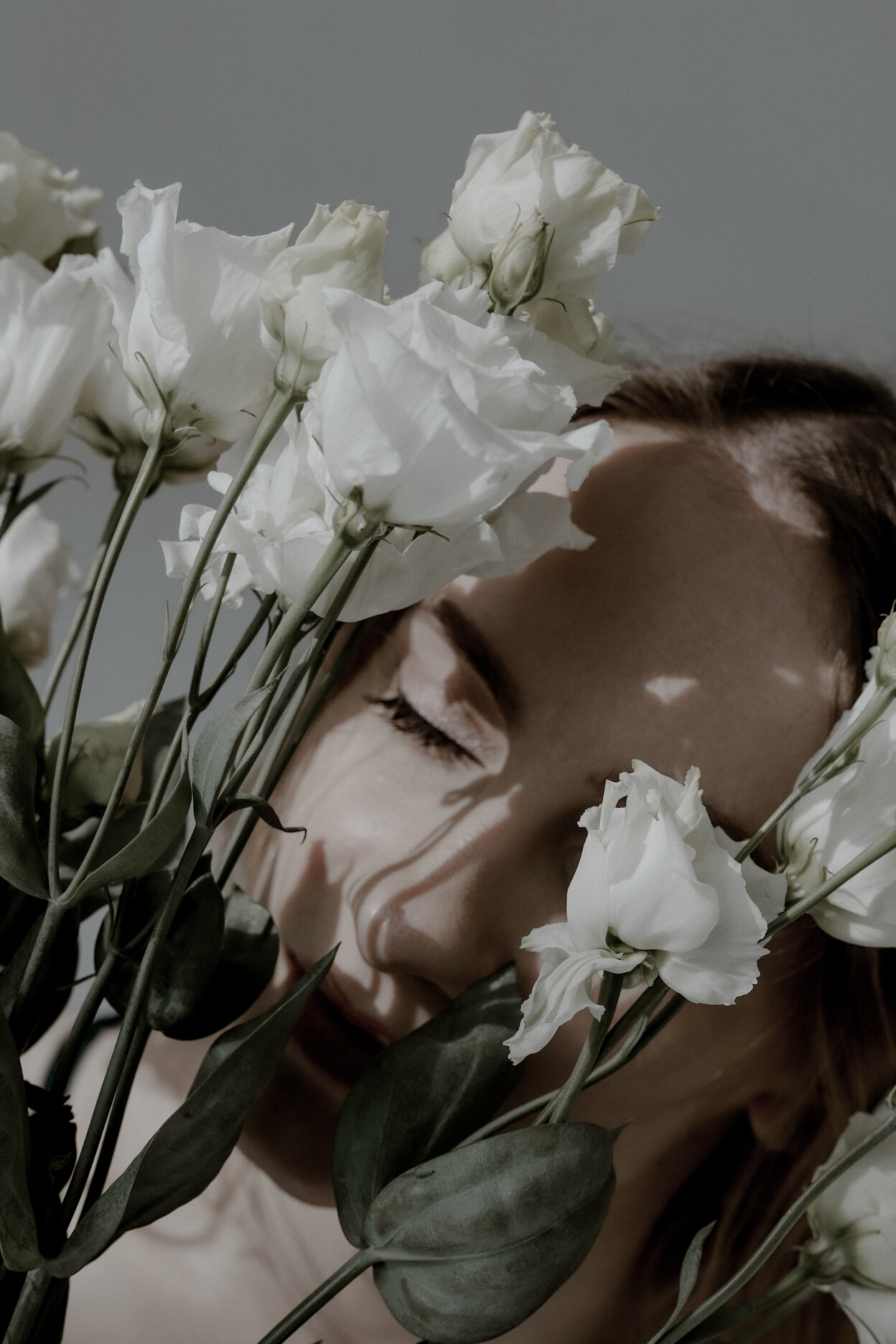 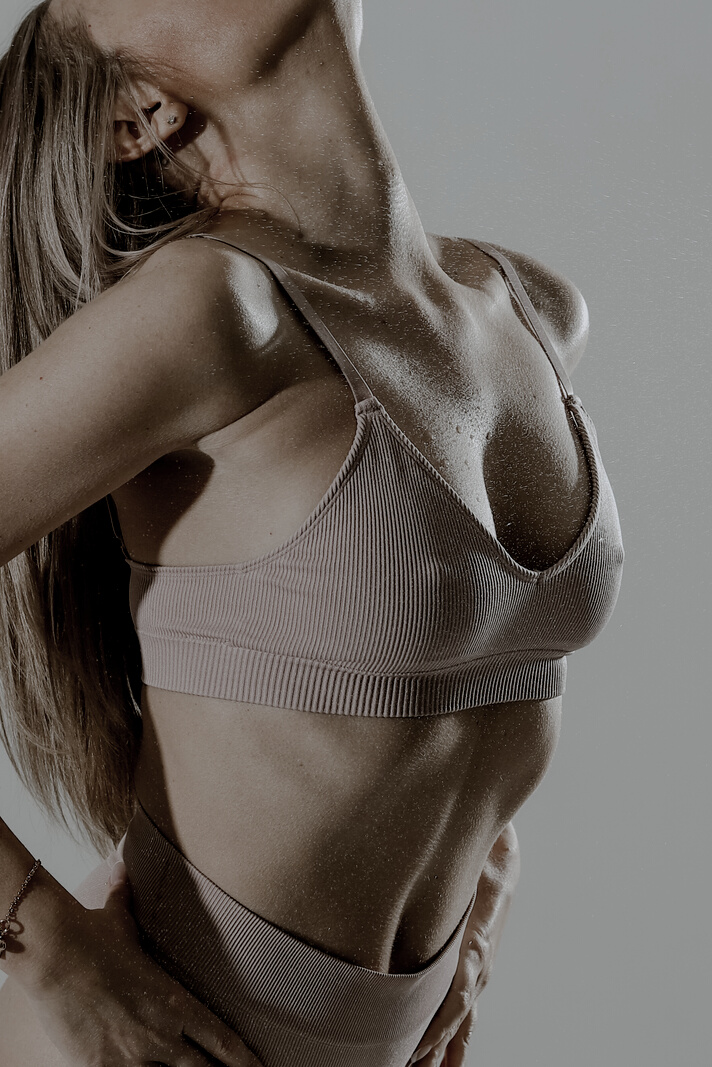 Our Services
01
02
03
Add a main point
Add a main point
Add a main point
Elaborate on what you want
to discuss.
Elaborate on what you want
to discuss.
Elaborate on what you want
to discuss.
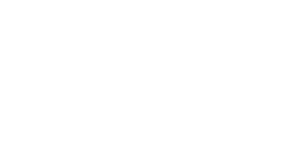 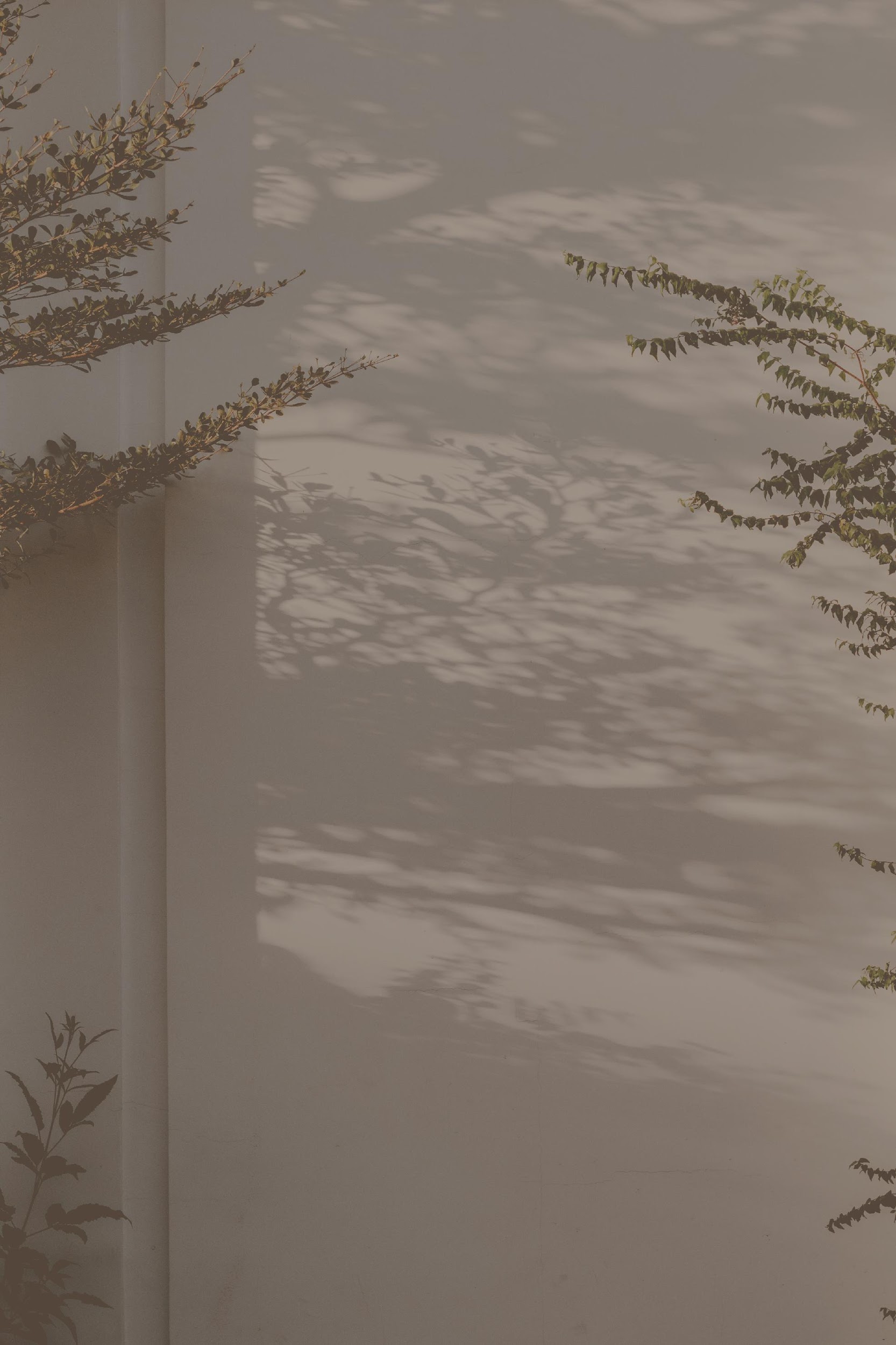 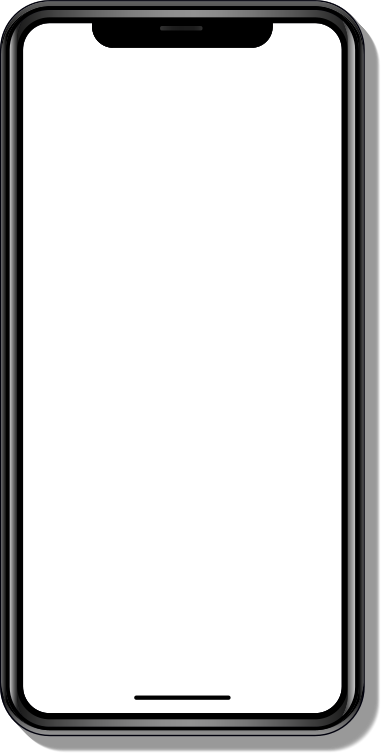 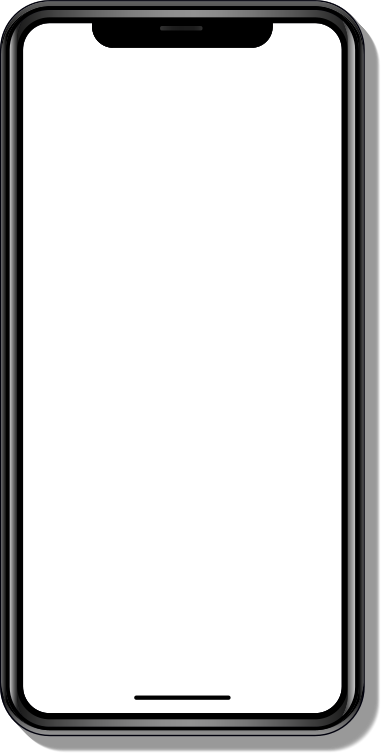 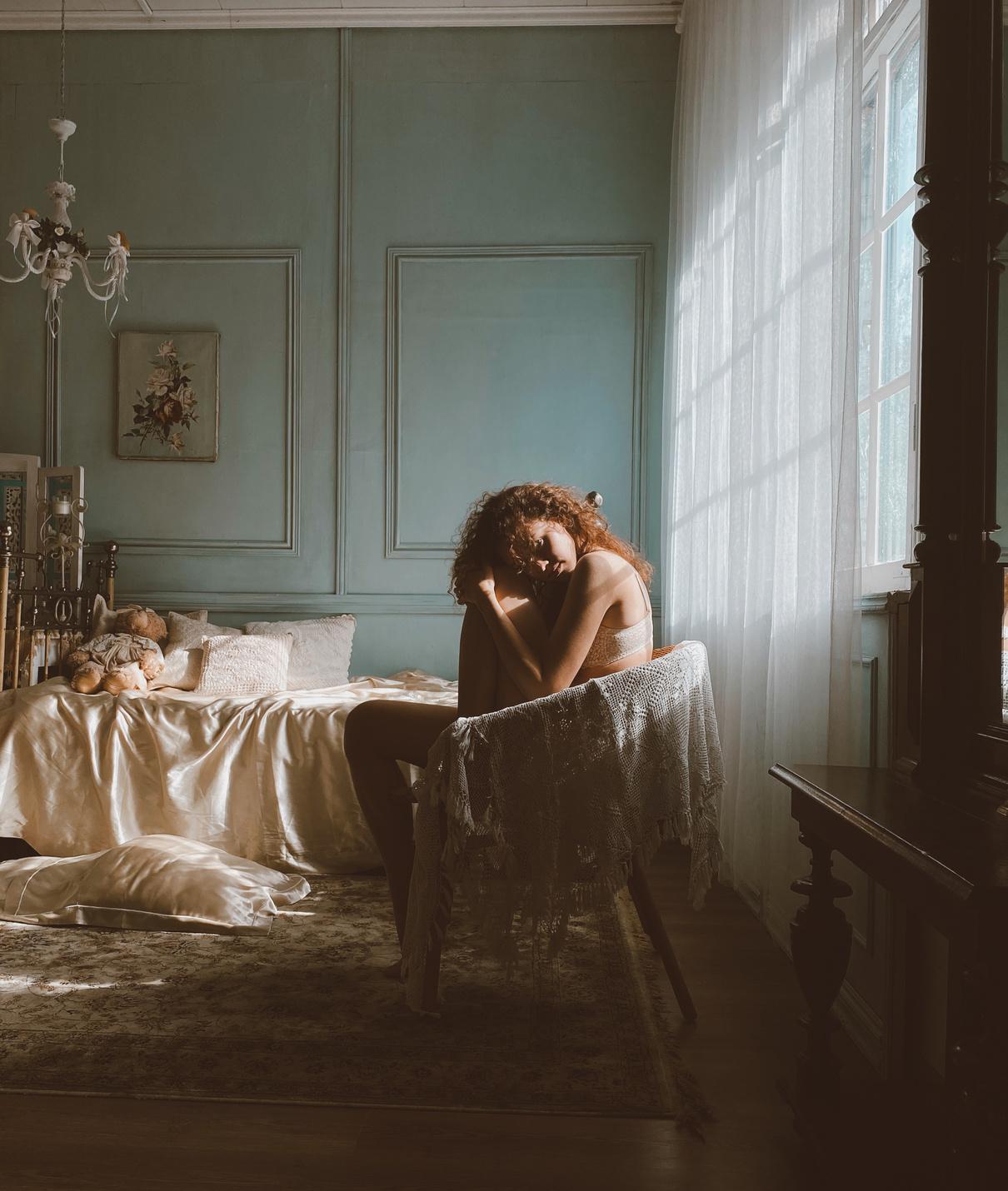 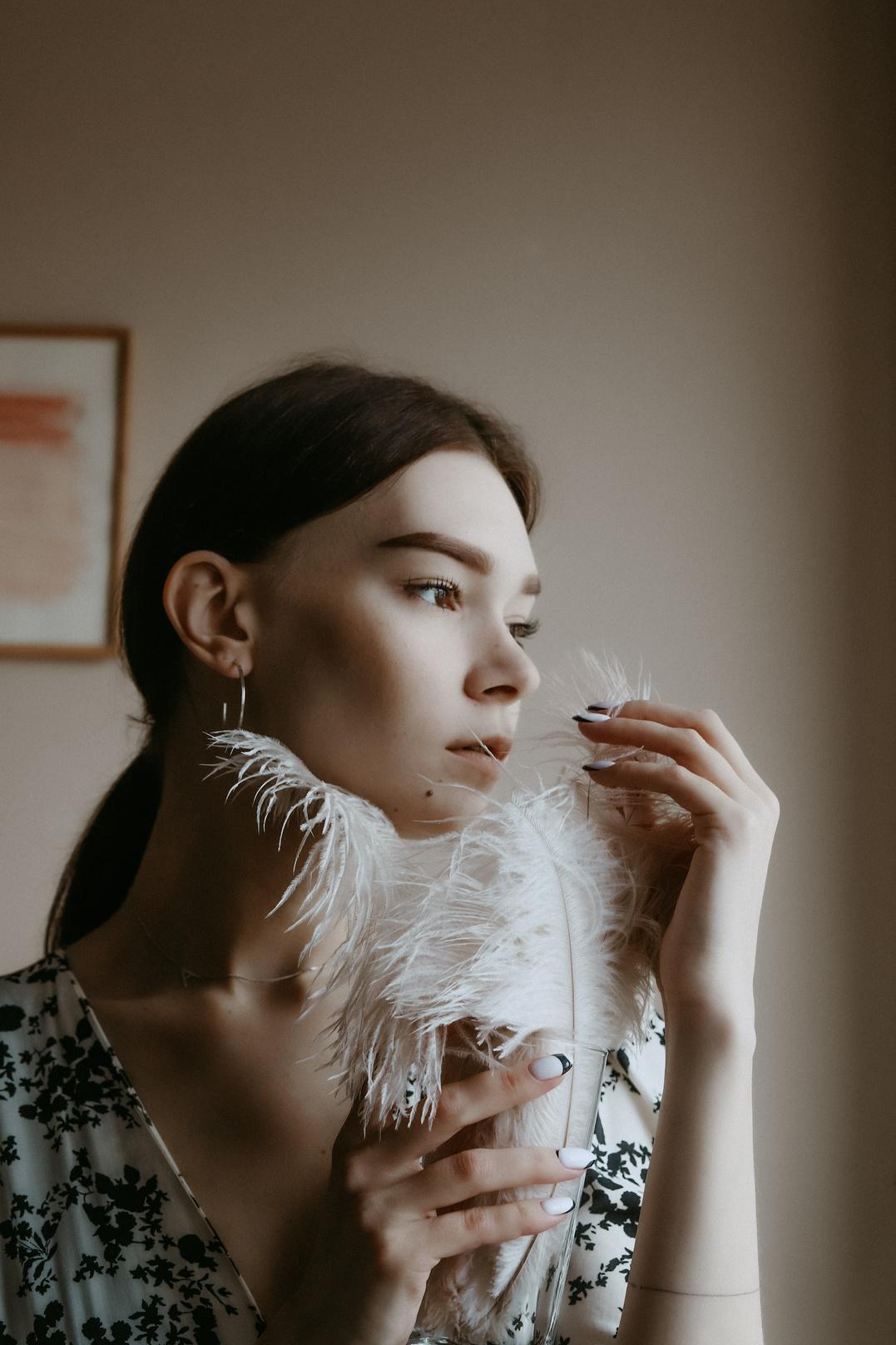 Phone
Mockup
What can you say about your projects?
Share it here!
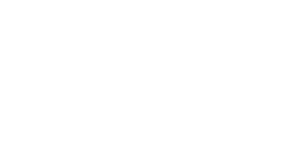 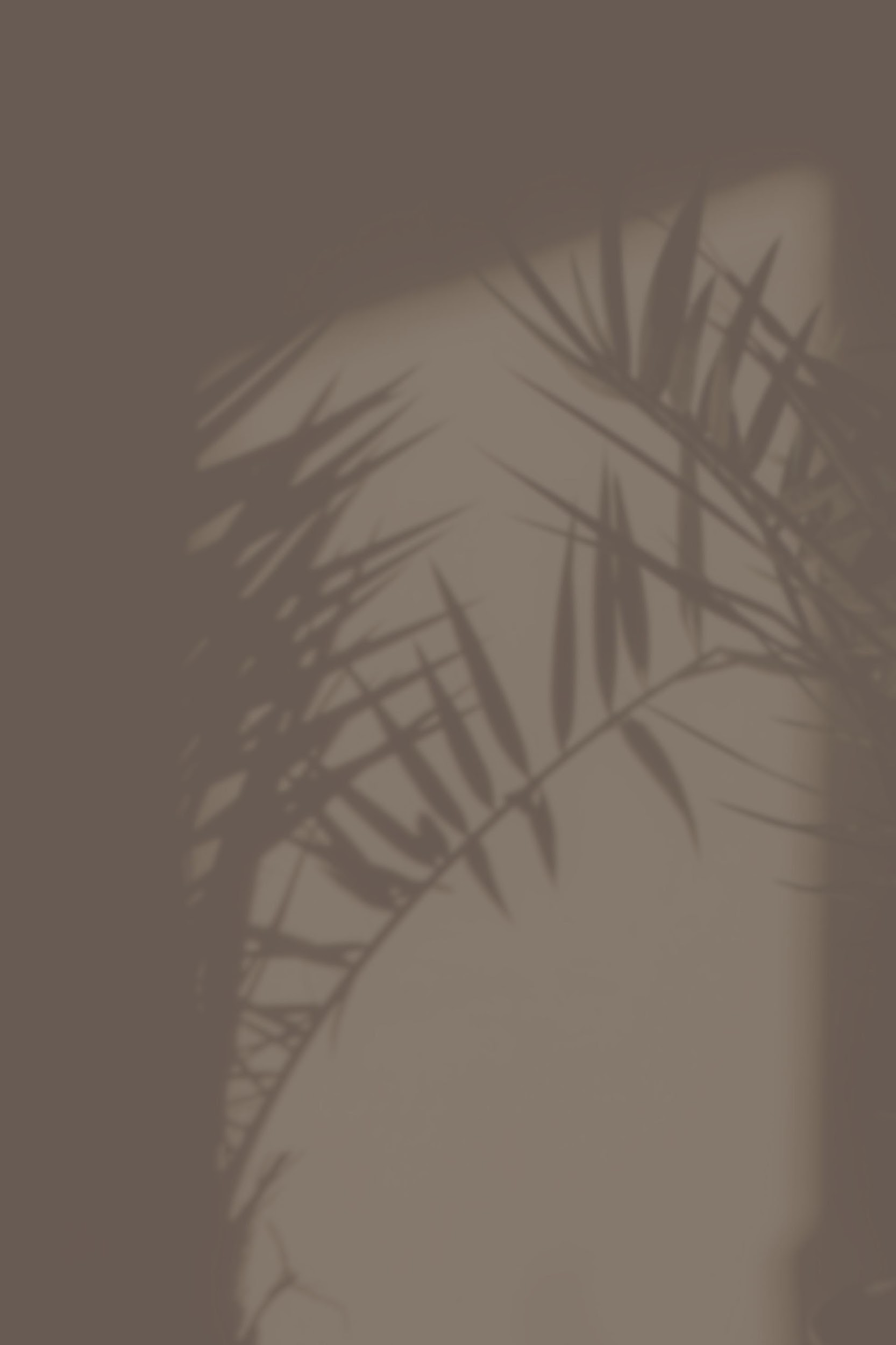 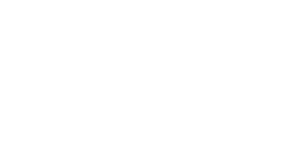 03.
Stats & Numbers
Briefly elaborate on what you want
to discuss.
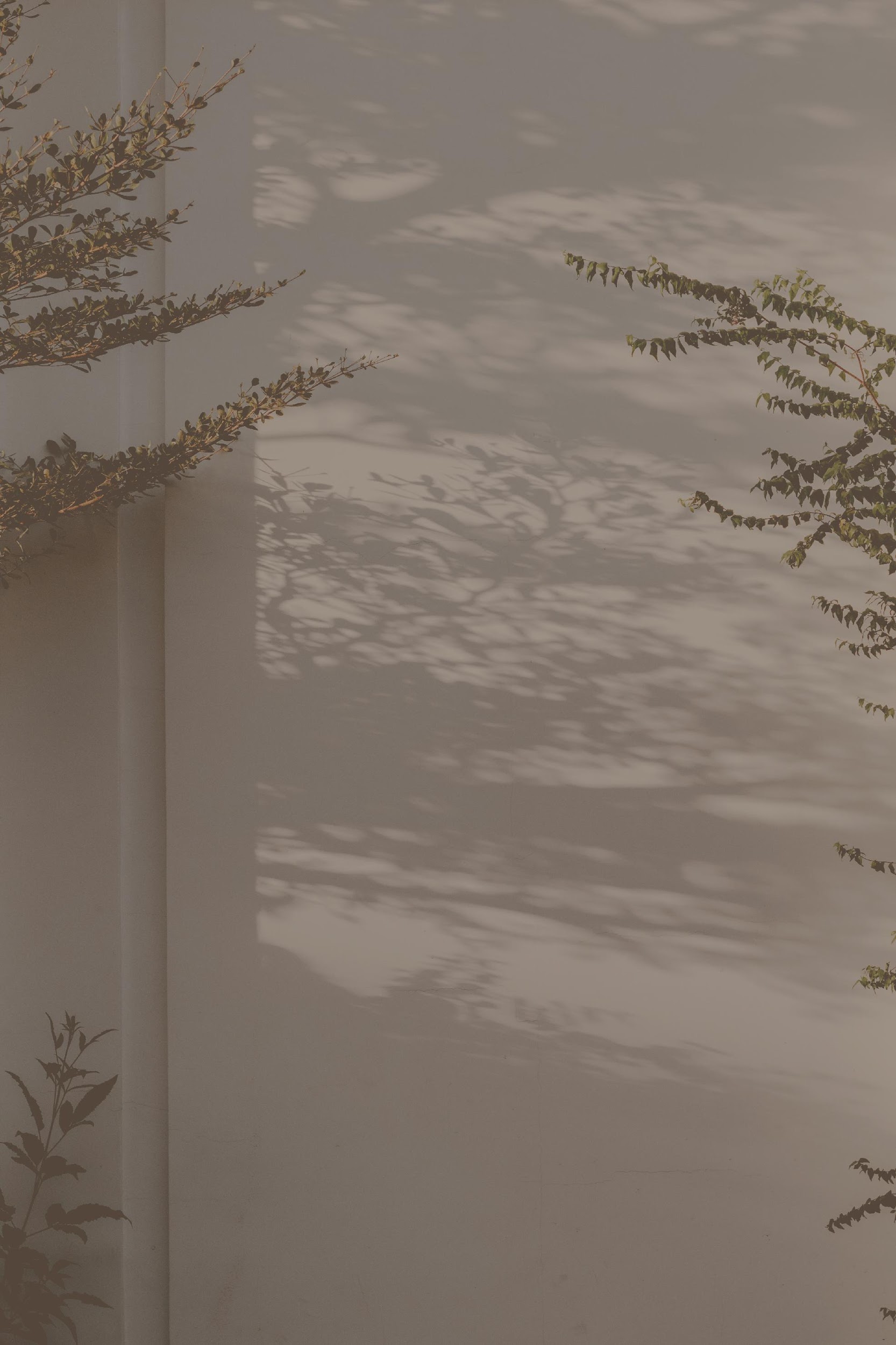 World Map Report
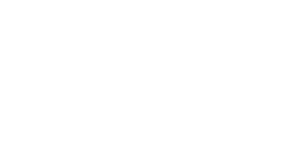 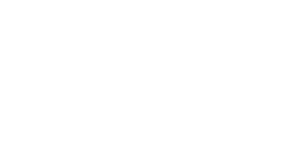 Step One
Step Two
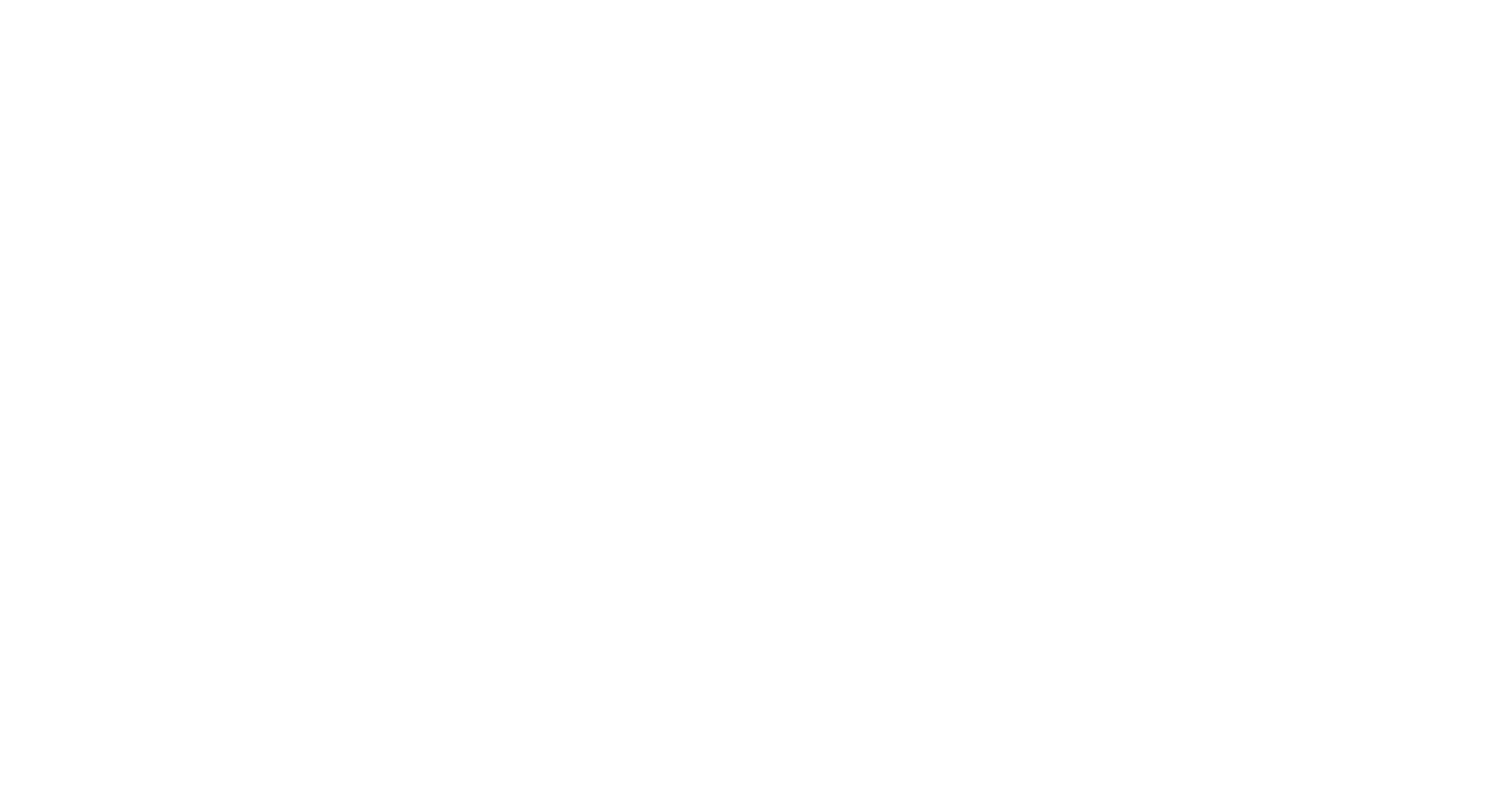 Presentations are
communication tools
Presentations are
communication tools
Step Three
Step Four
Presentations are
communication tools
Presentations are
communication tools
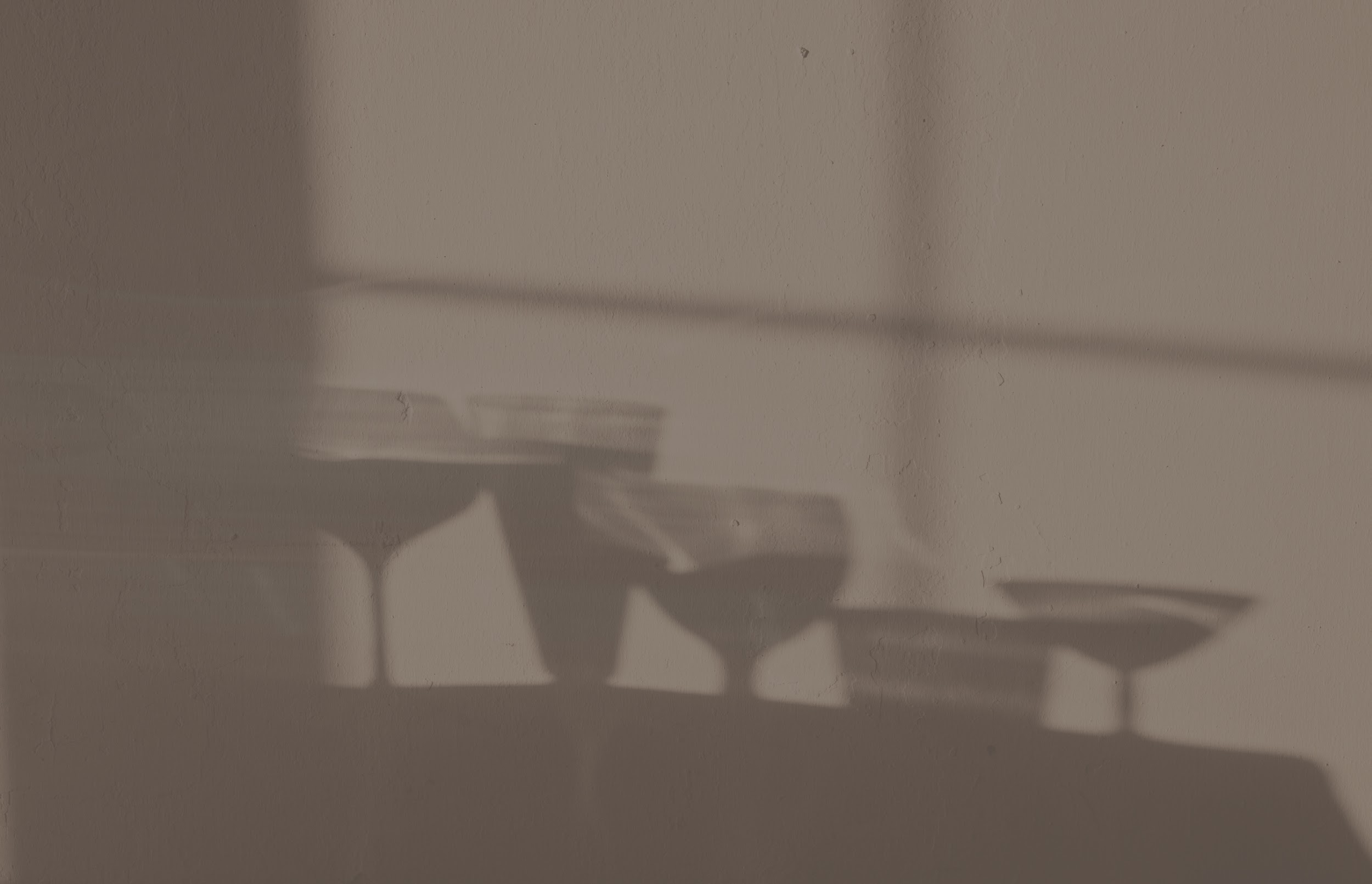 123,456,789
Elaborate on the featured statistic.
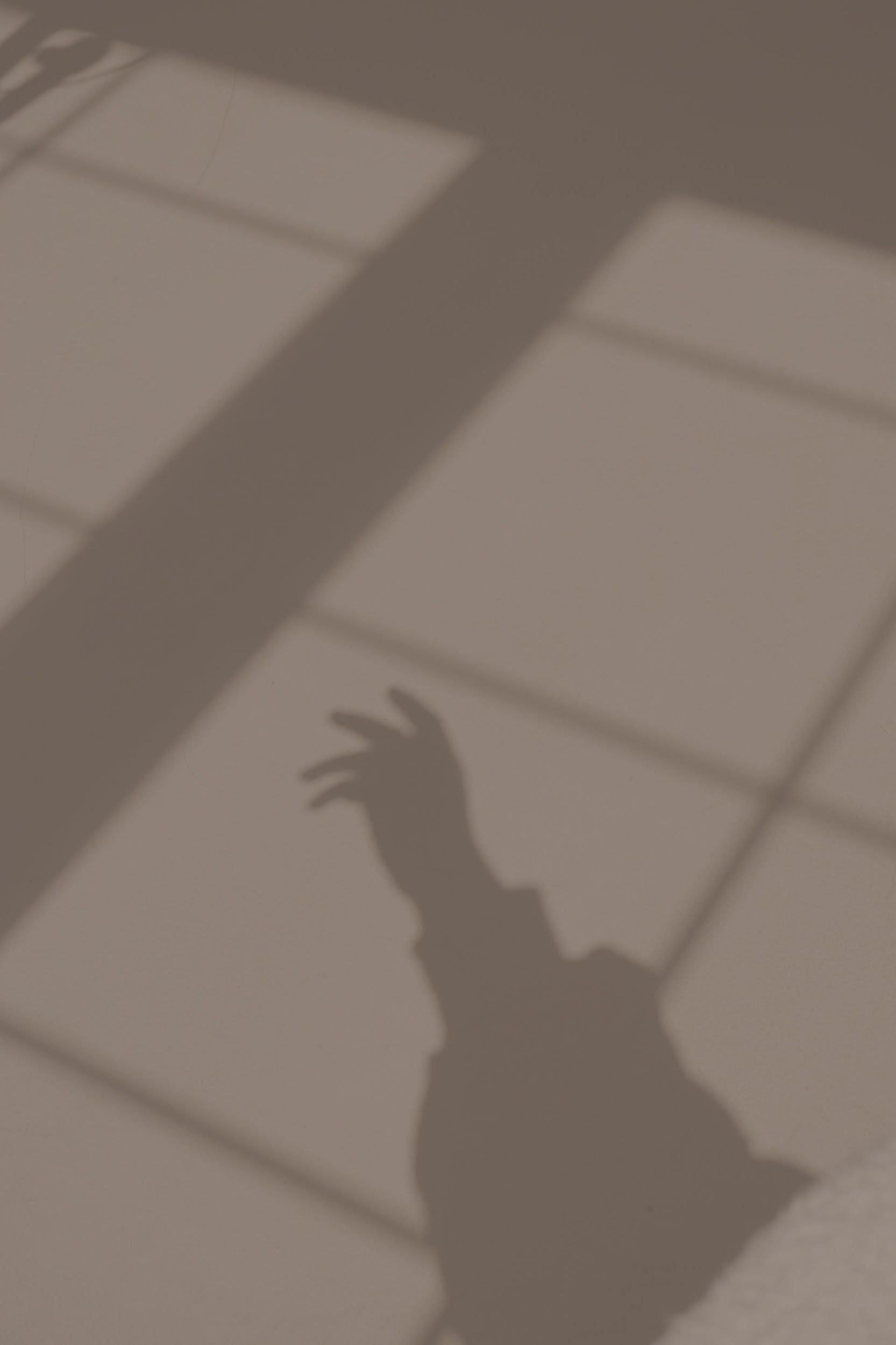 95%
2 out of 5
12 million
Elaborate on the featured statistic.
Elaborate on the featured statistic.
Elaborate on the featured statistic.
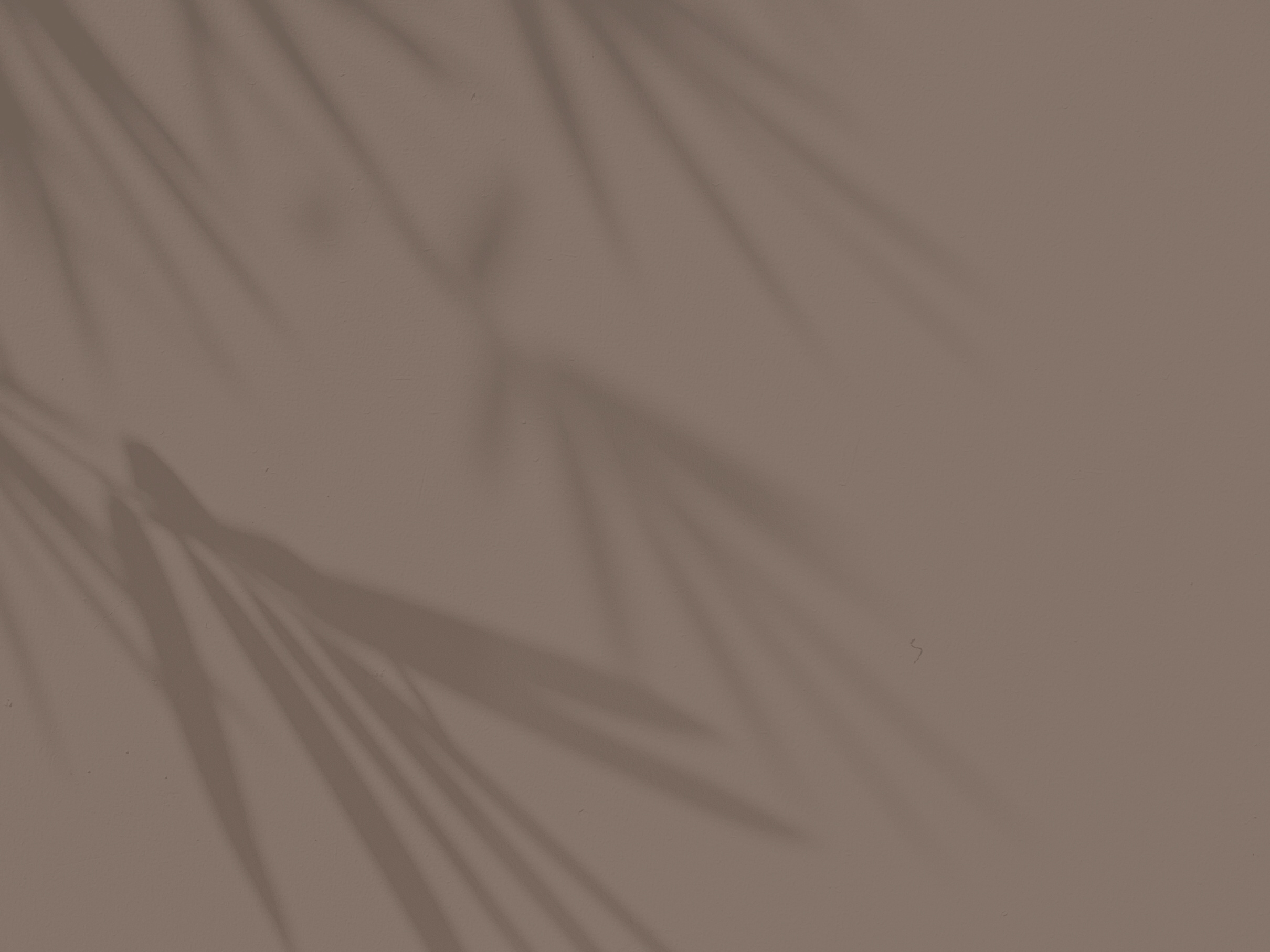 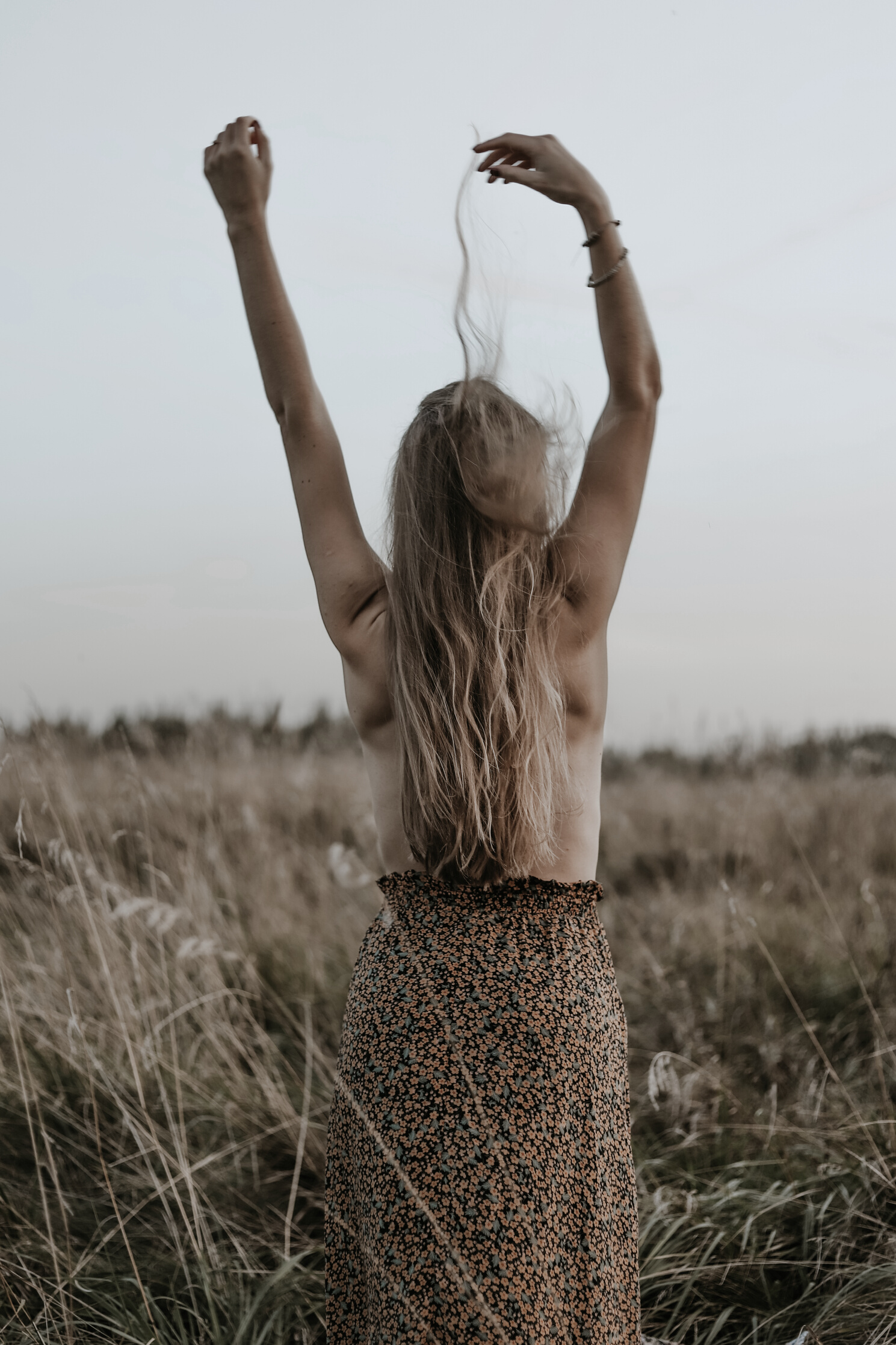 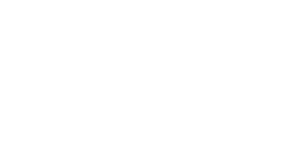 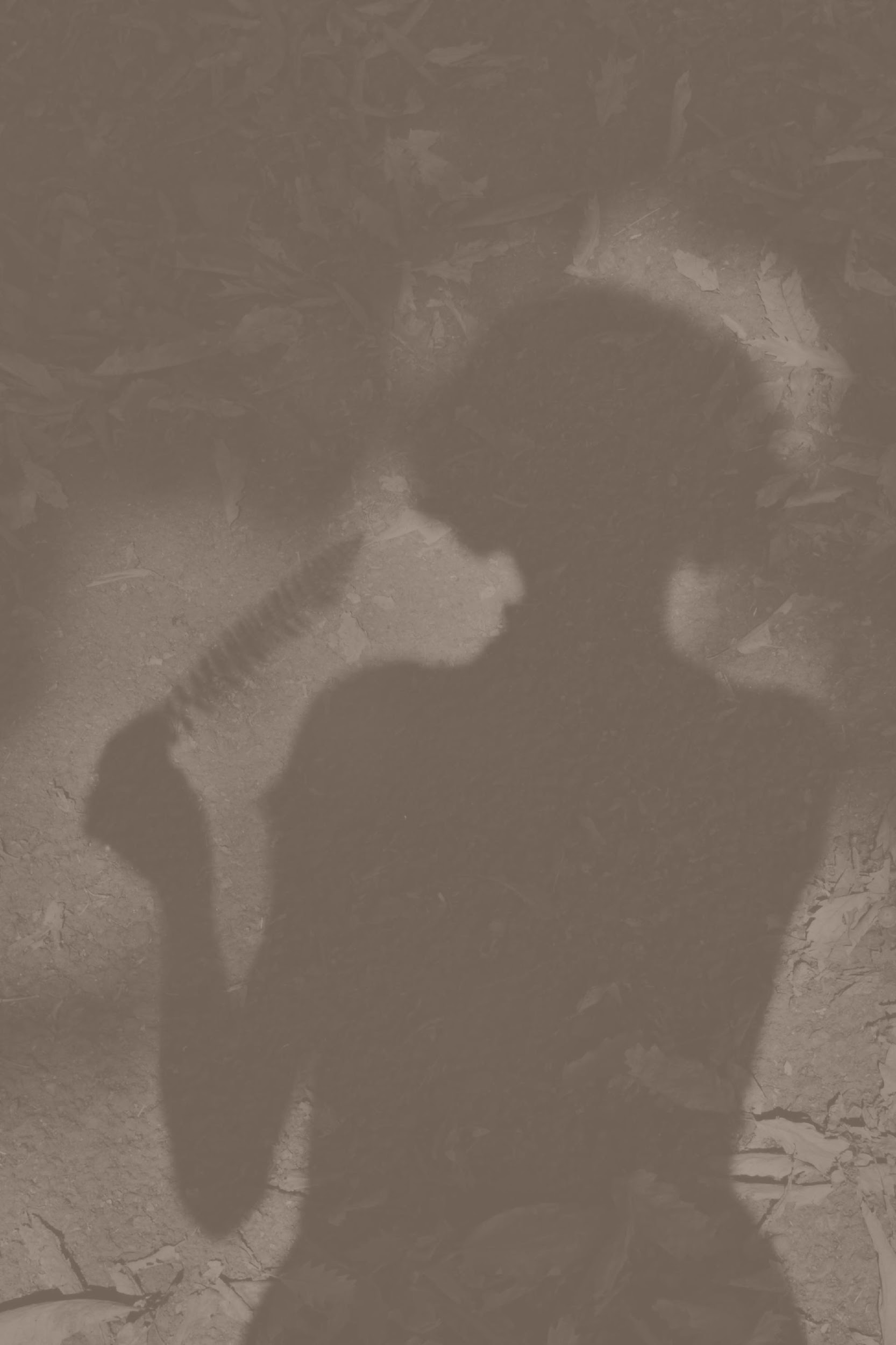 Add a Pricing Page
20$
30$
300$
Monthly
Yearly
Monthly
Add a feature
Add a feature
Add a feature
Add a feature
Add a feature
Add a feature
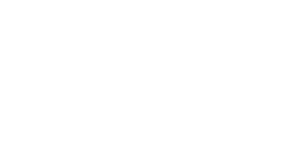 Add a feature
Add a feature
Add a feature
Add a feature
Add a feature
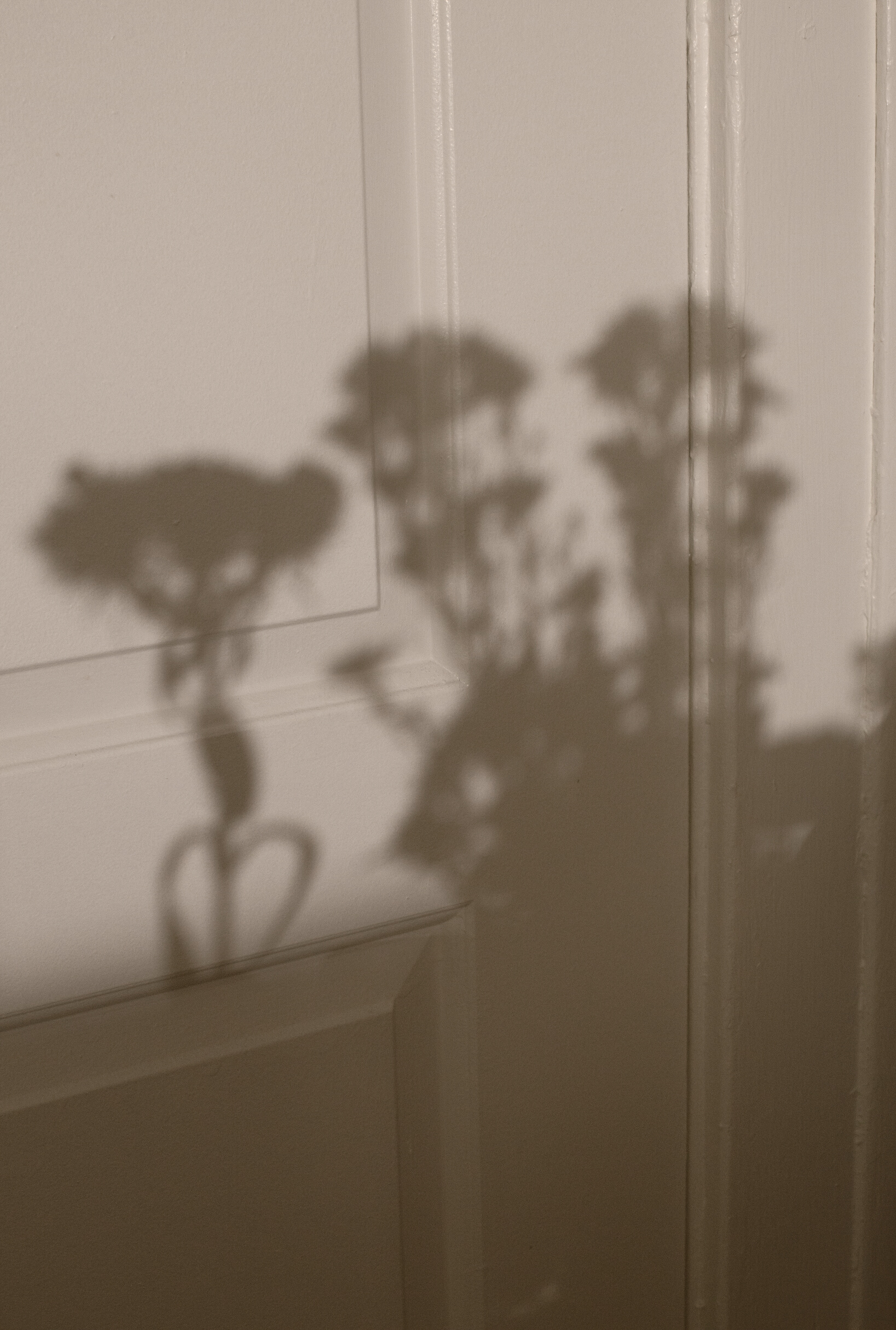 Fonts In this Presentation
This presentation template uses the following free fonts:
Titles: Vidaloka
Headers: Vidaloka
Body Copy: Nunito Light
Credits
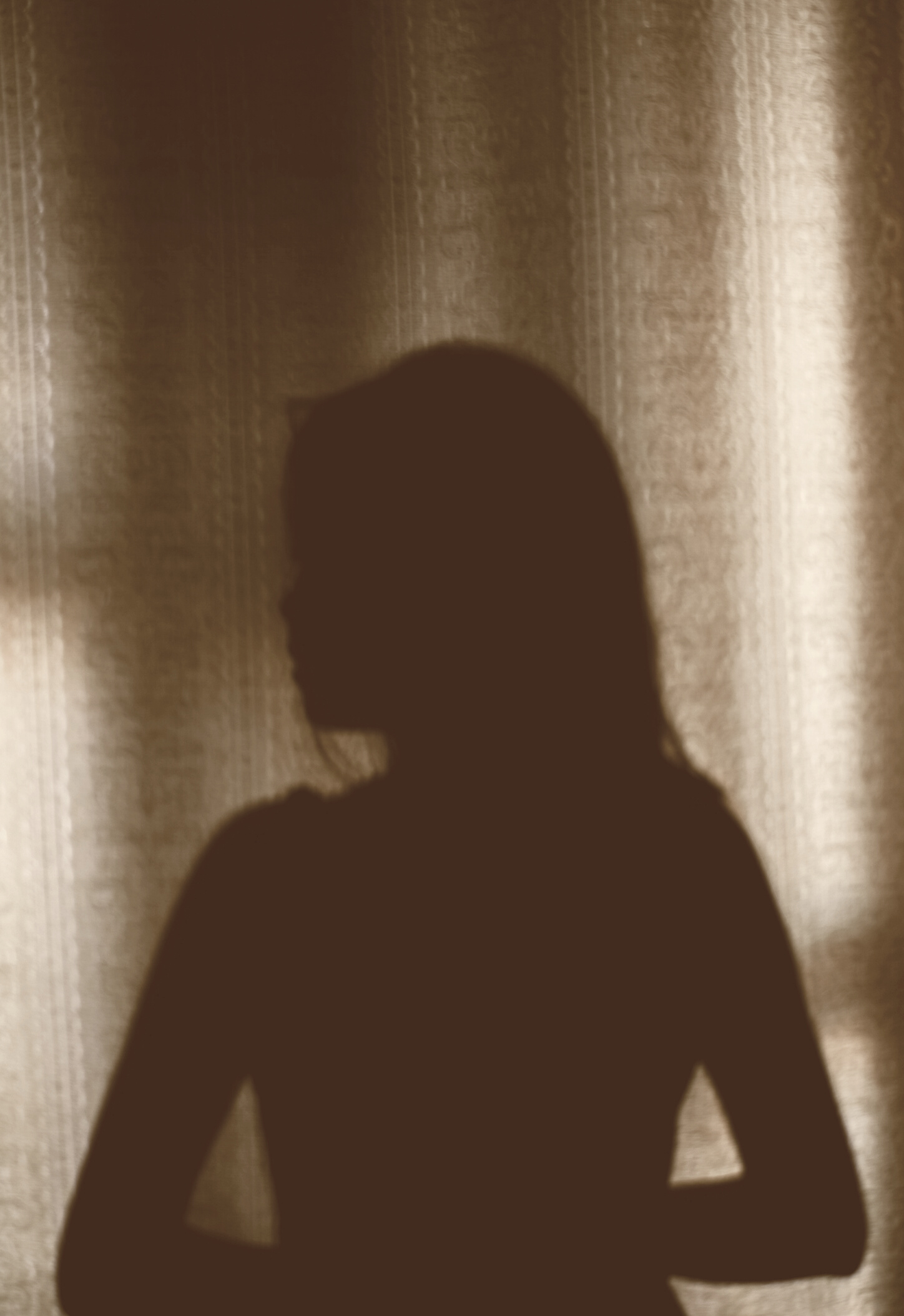 This presentation template is free for everyone to use thanks to the following:
SlidesCarnival for the presentation template
Pexels for the photos
Happy designing!
Resource  Page
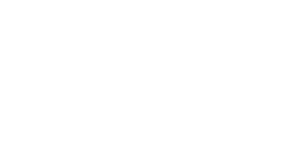 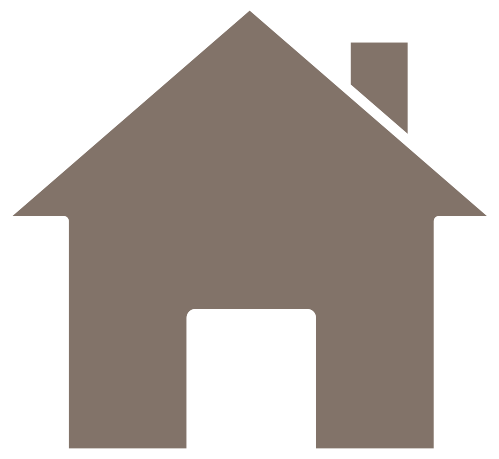 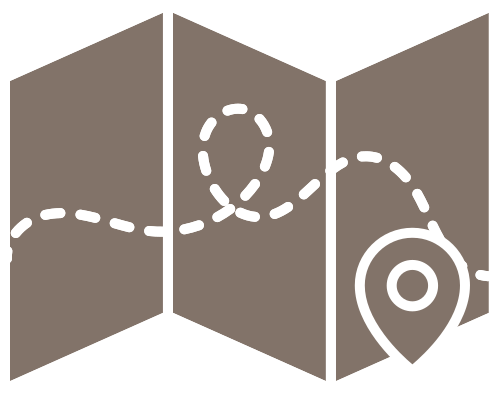 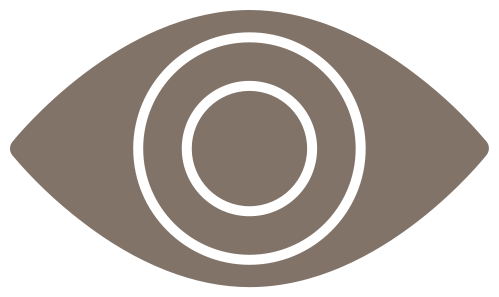 Use these design resources in your Canva Presentation.
Happy designing! 

Don't forget to delete this page before presenting.
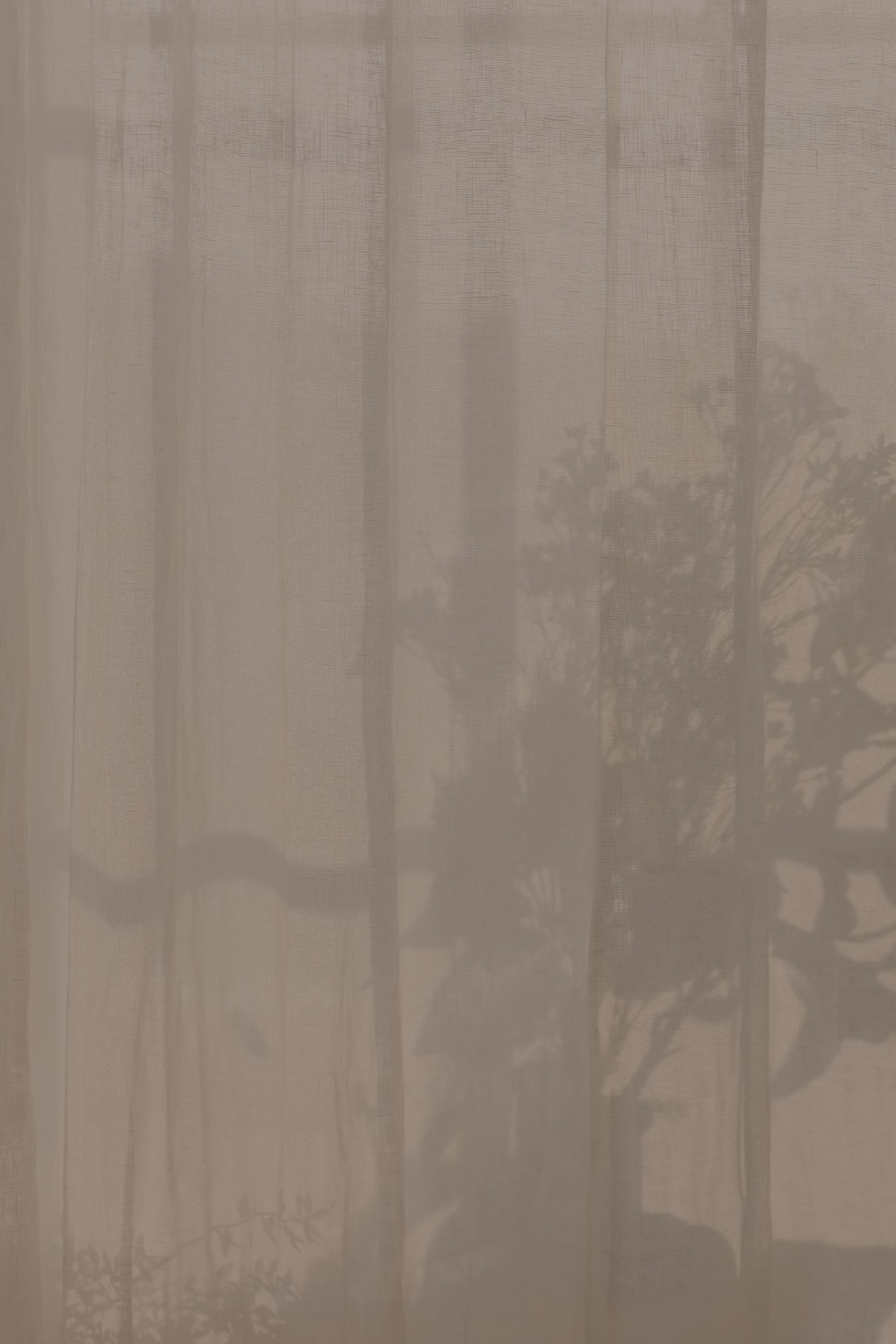 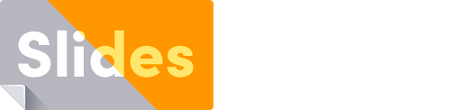 Free templates for all your presentation needs
For PowerPoint, Google Slides, and Canva
100% free for personal or commercial use
Ready to use, professional, and customizable
Blow your audience away with attractive visuals